Neural Computing Journal Club

25/03/2020

Presented by

Edward Jones
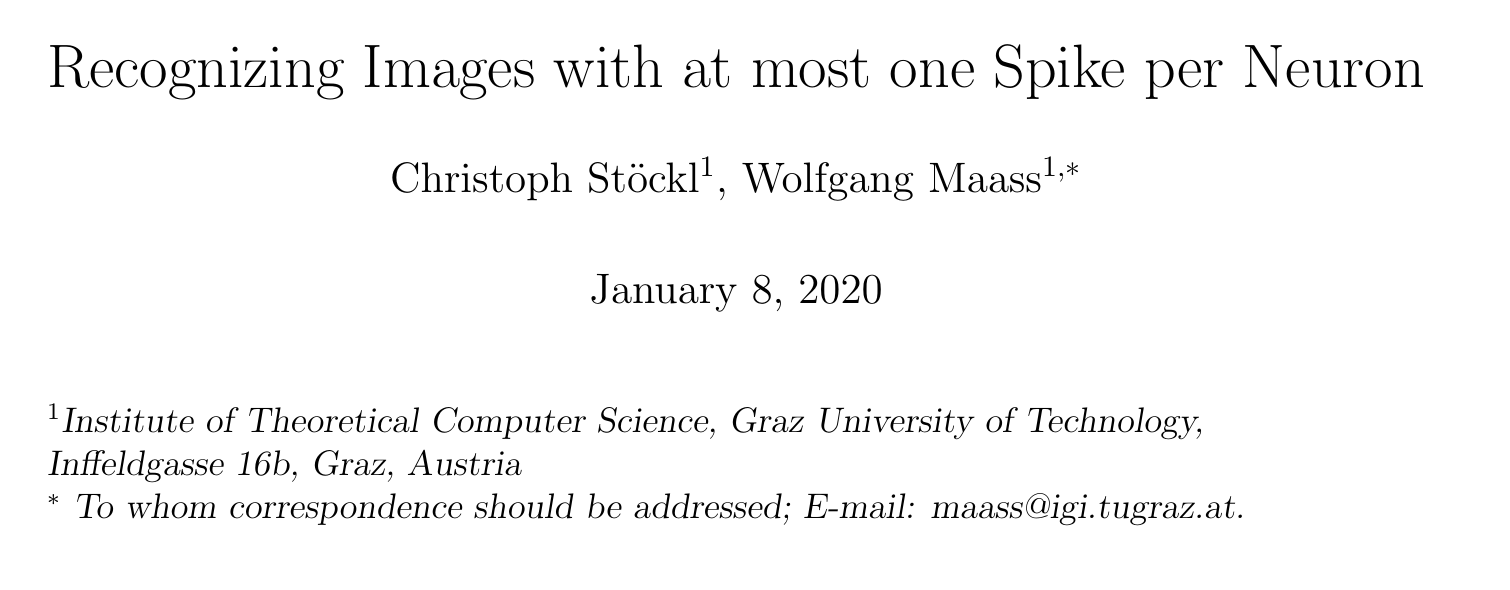 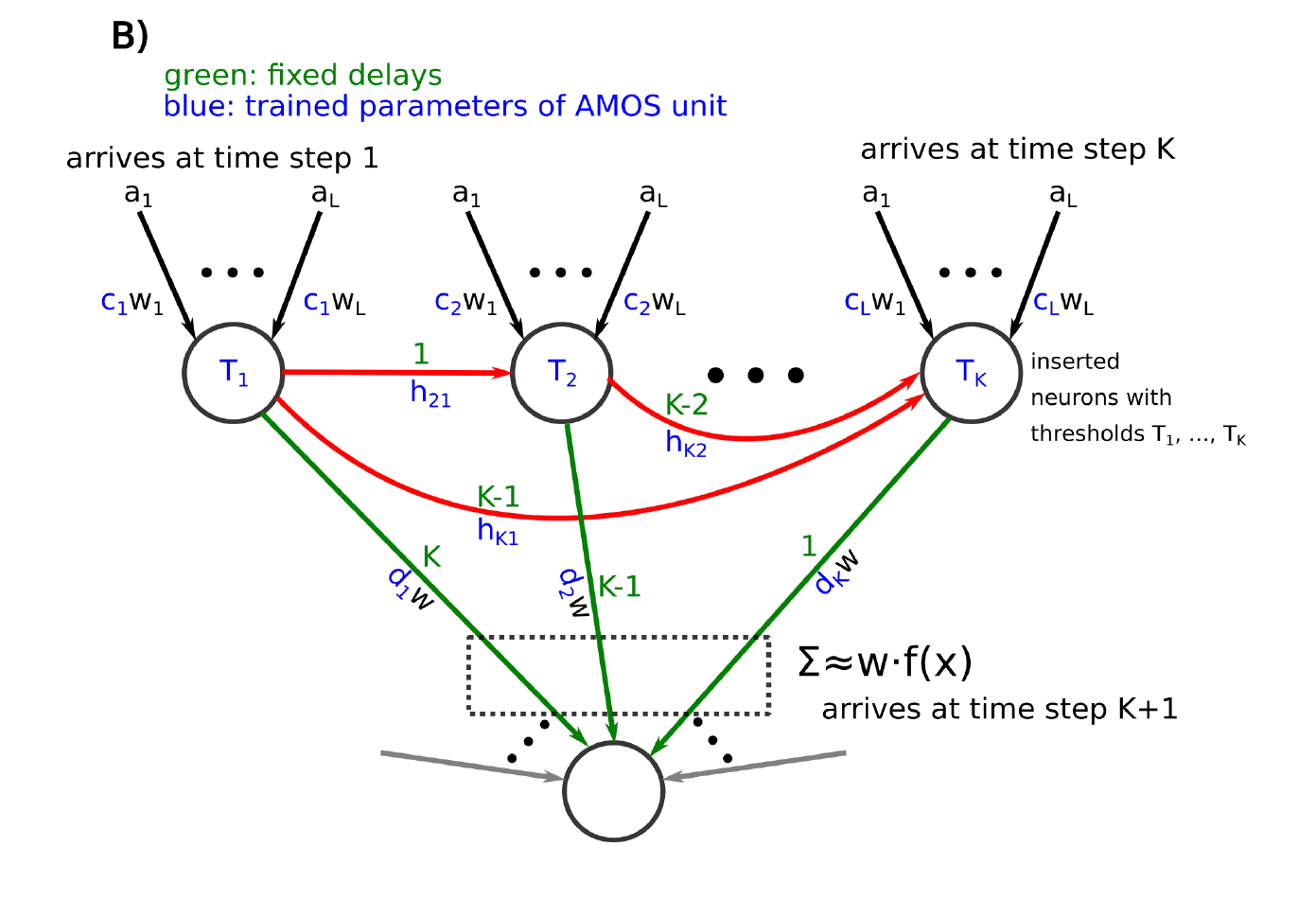 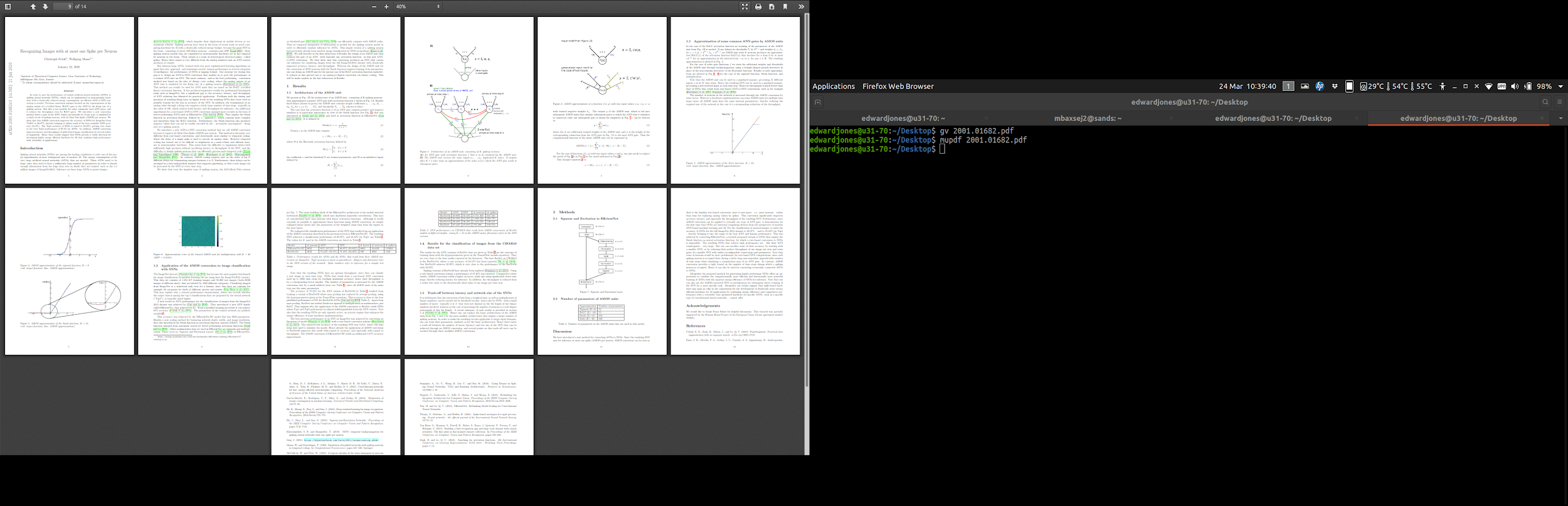 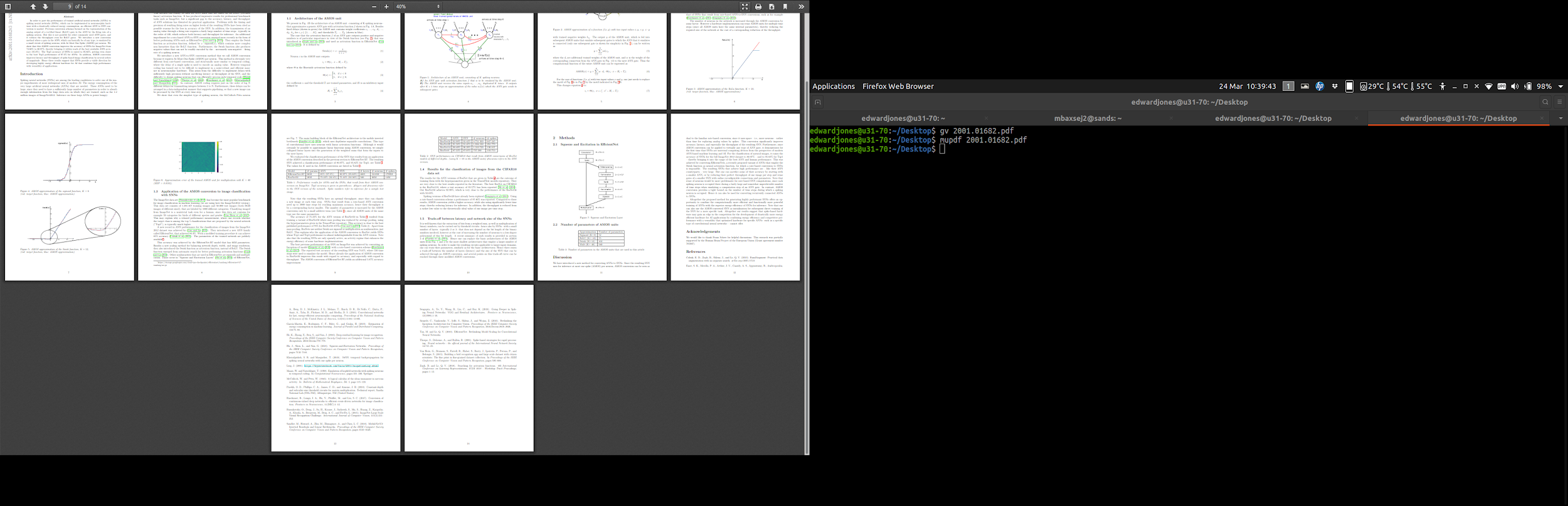 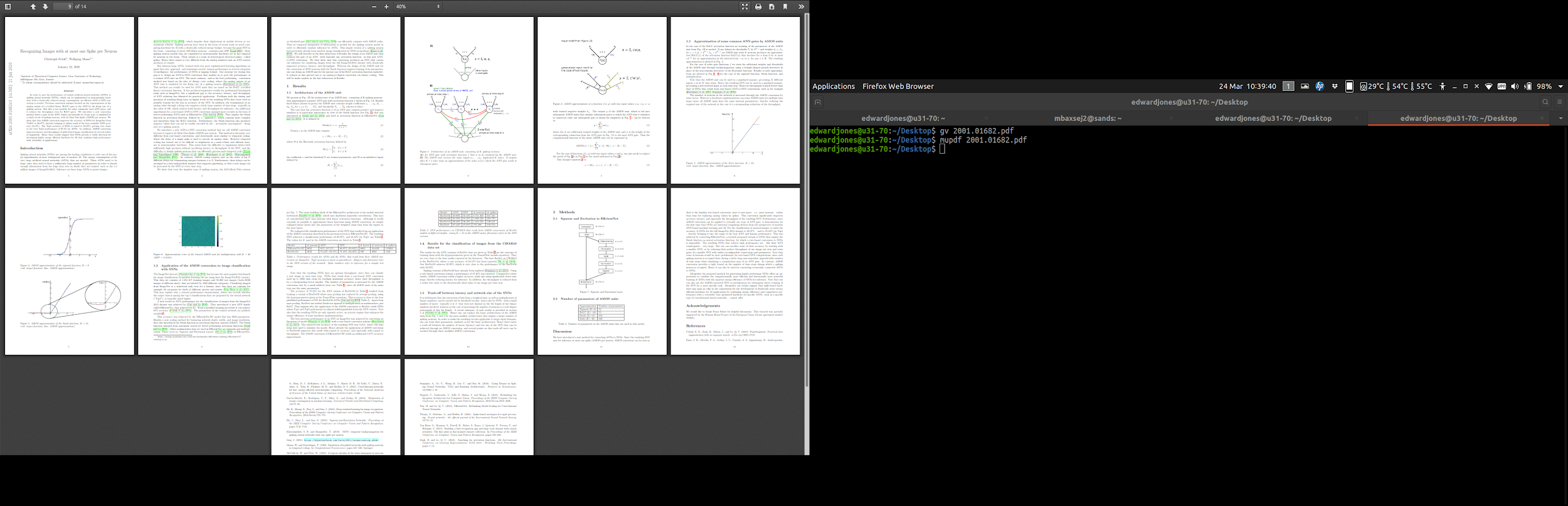 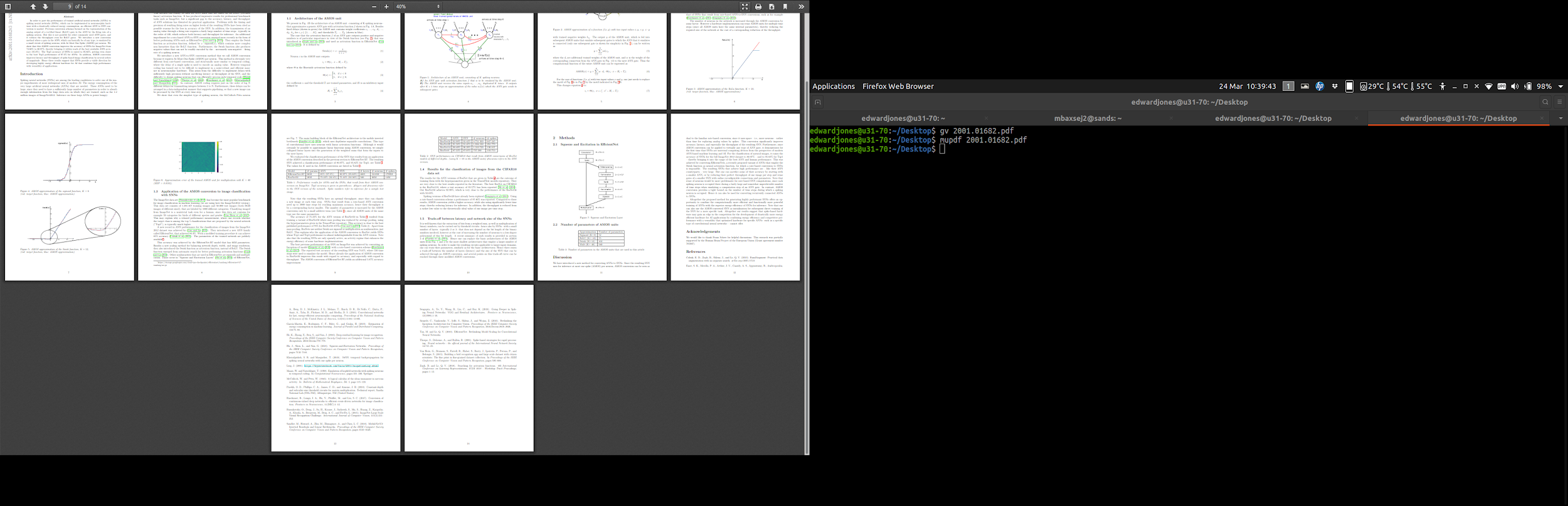 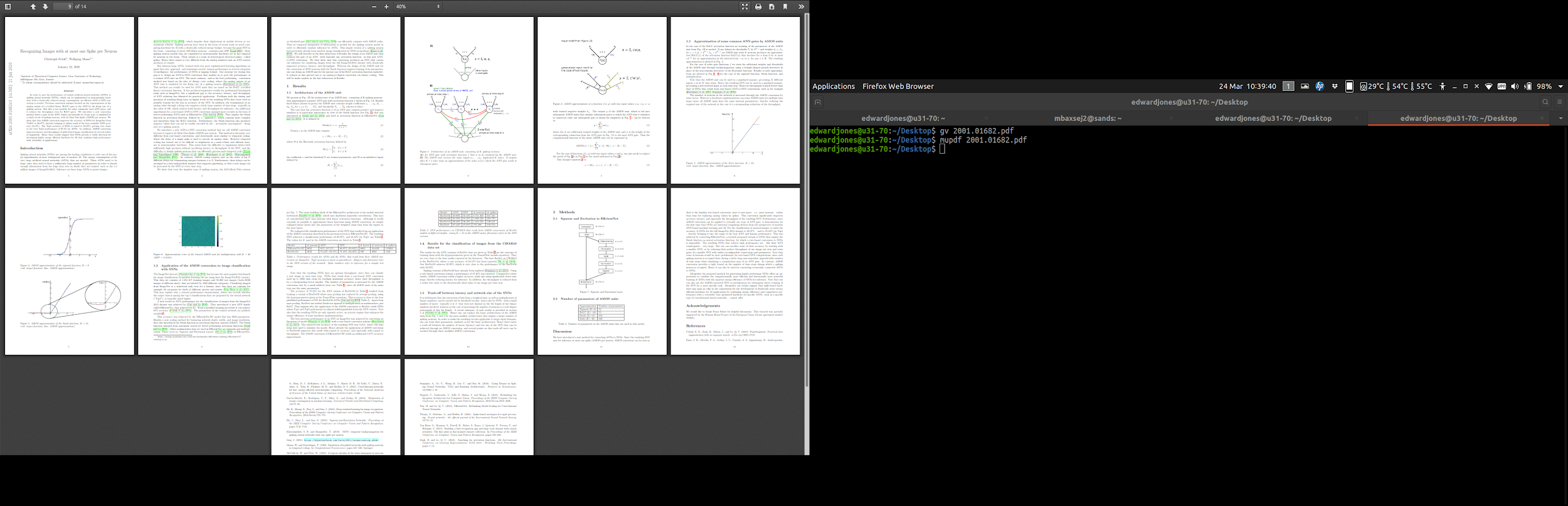 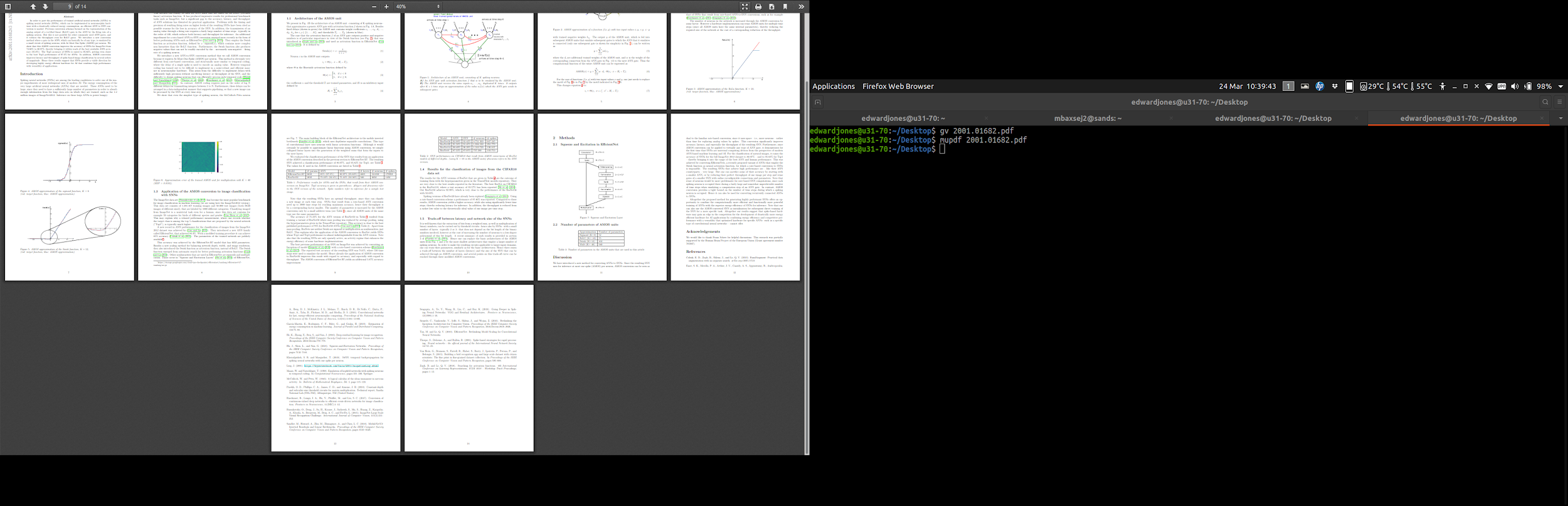 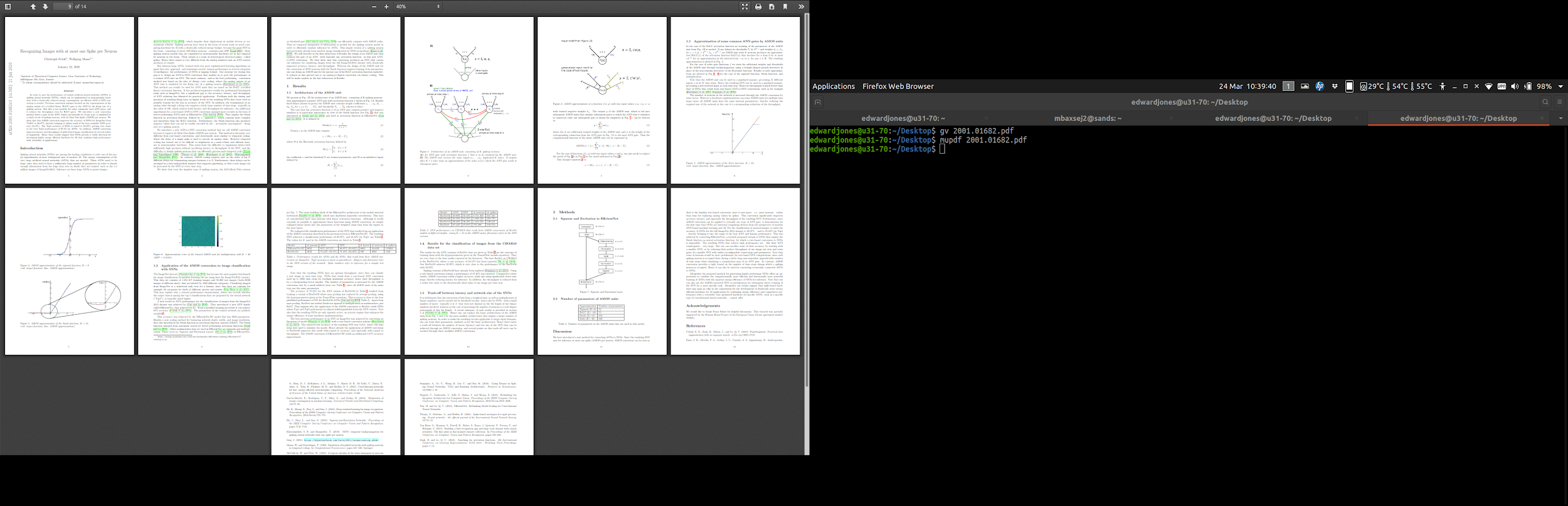 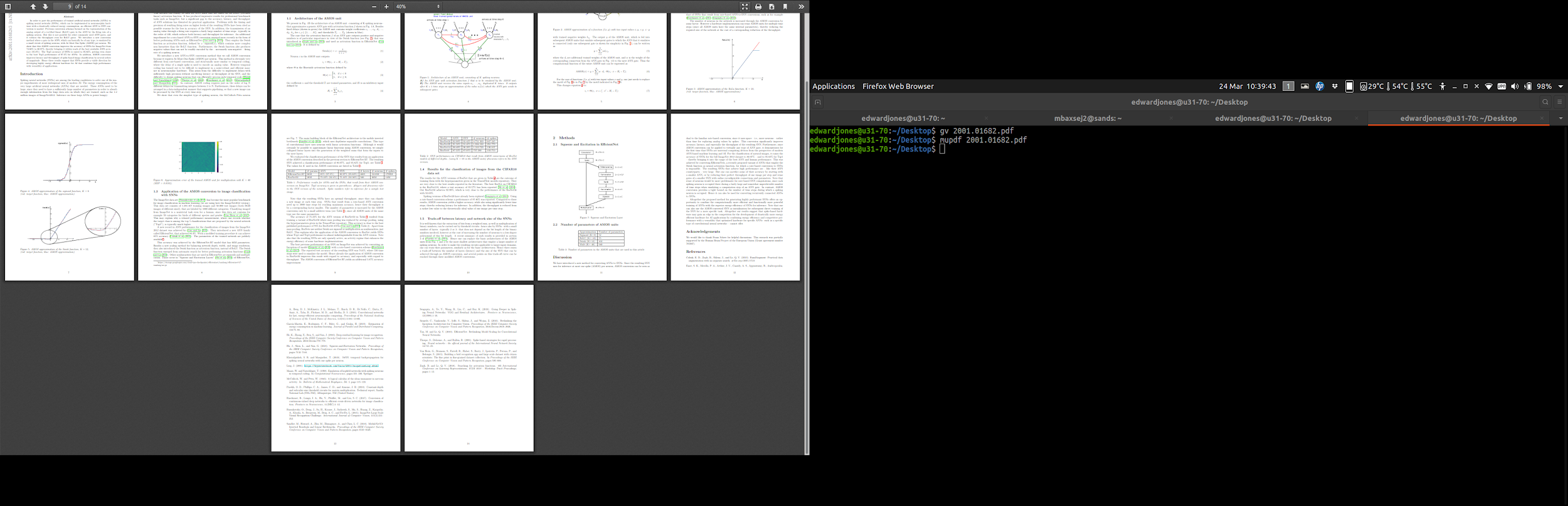 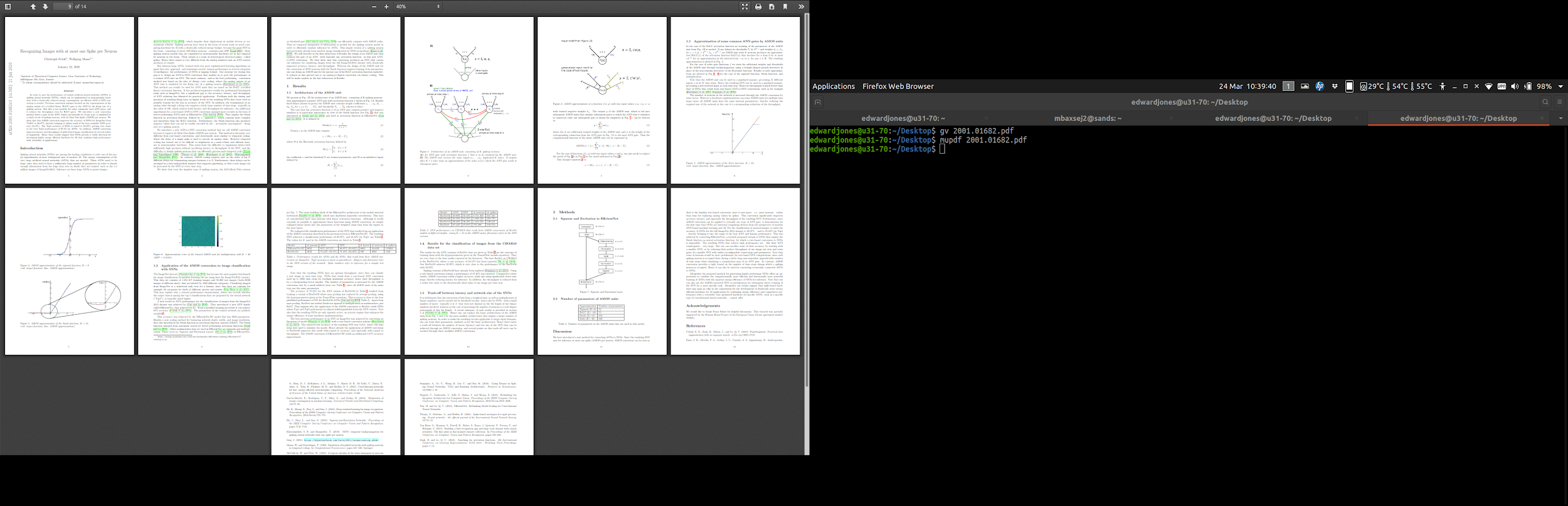 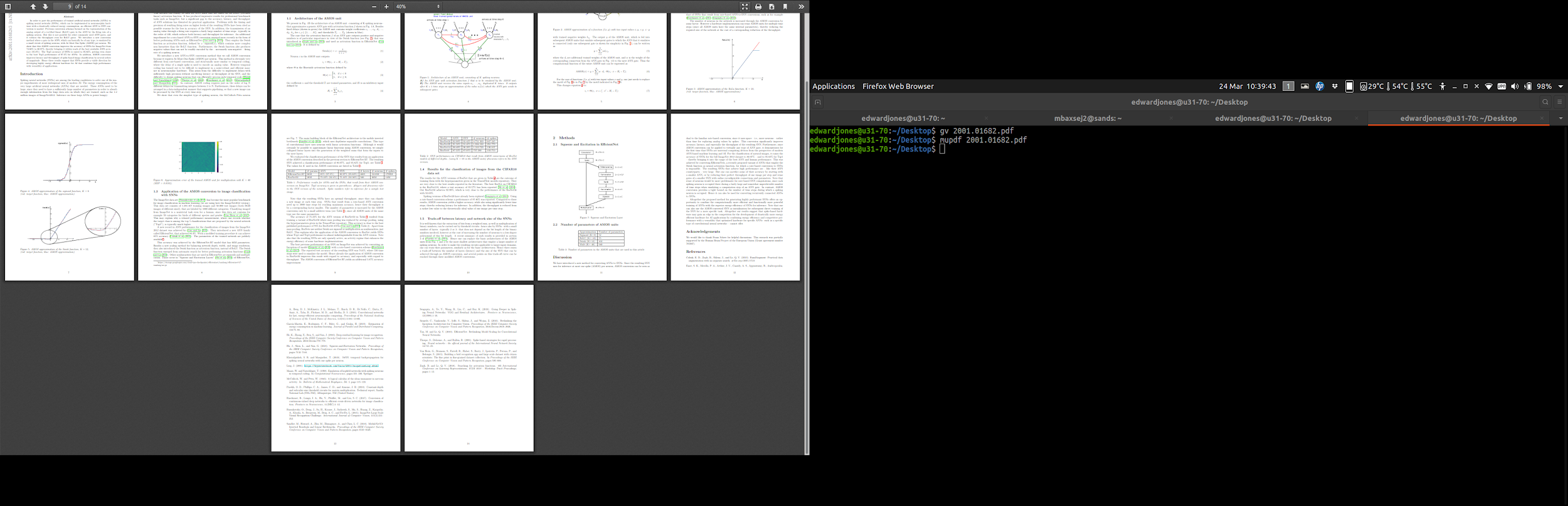 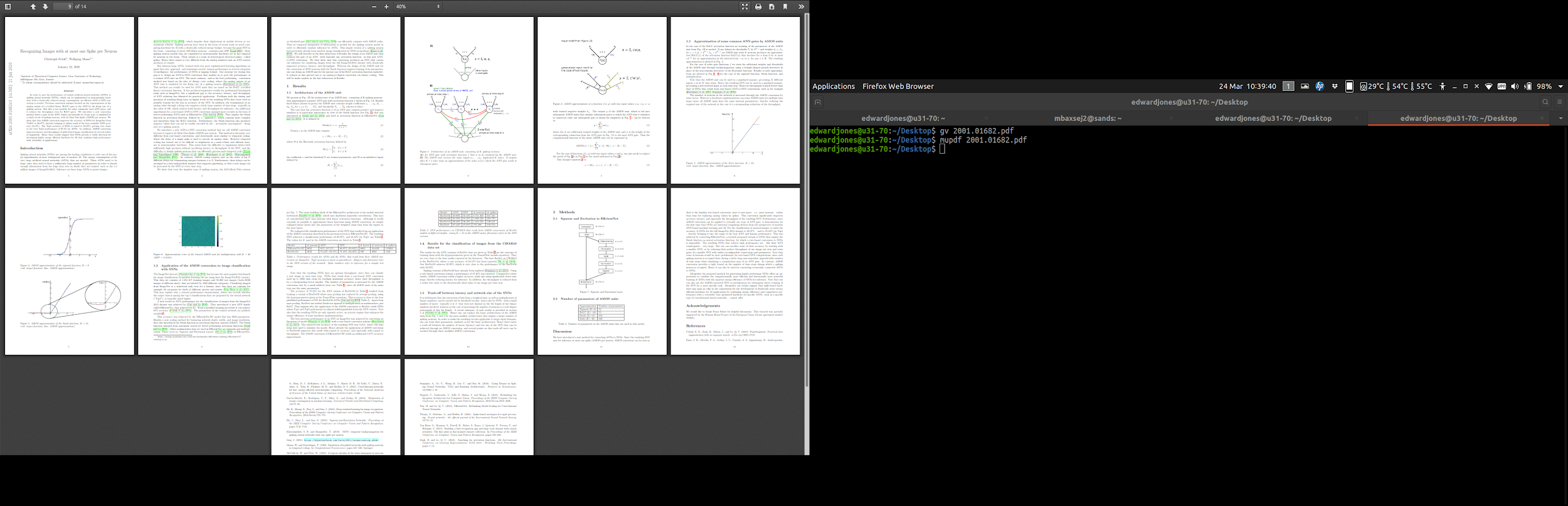 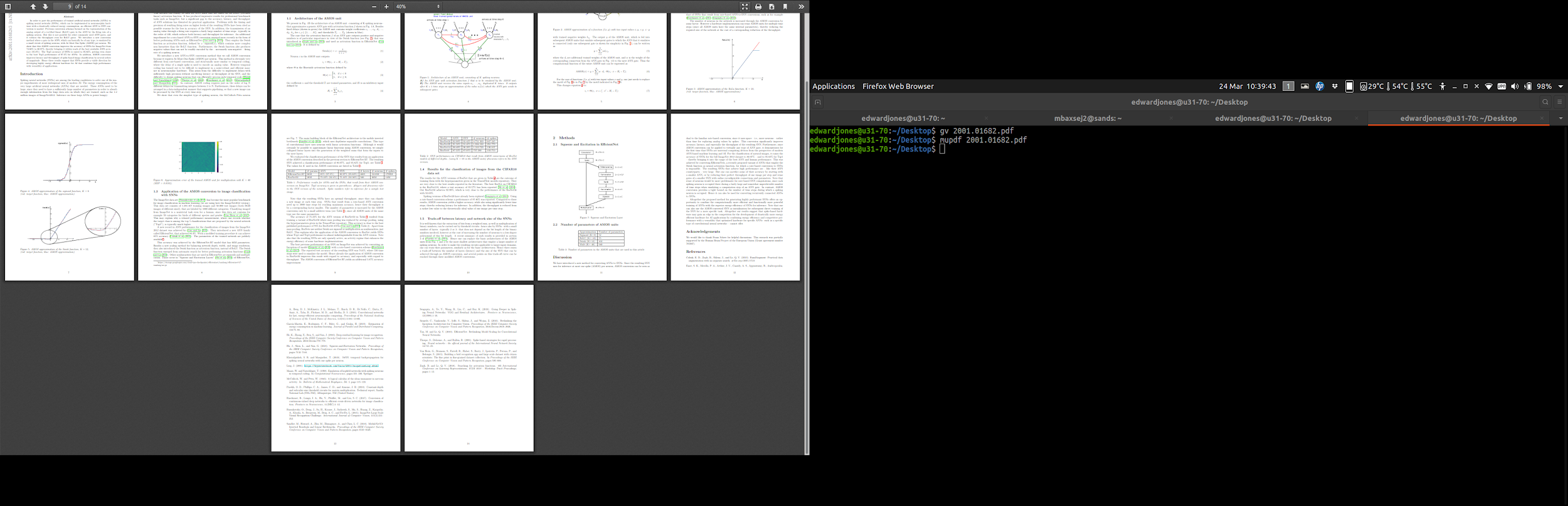 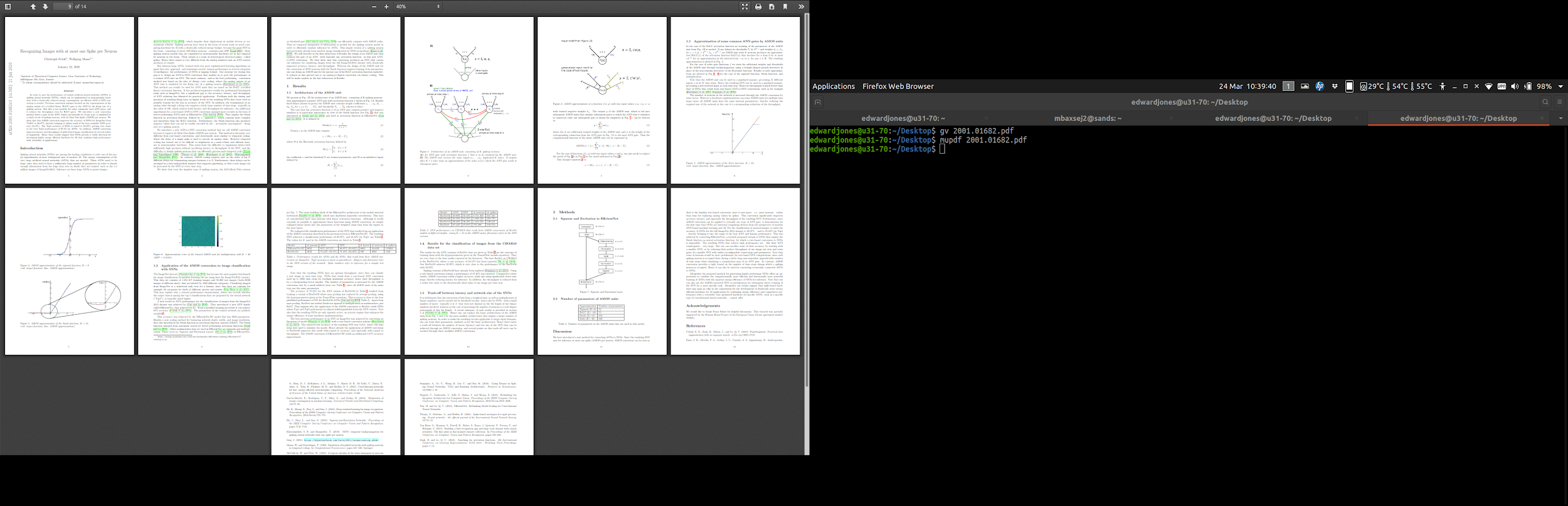 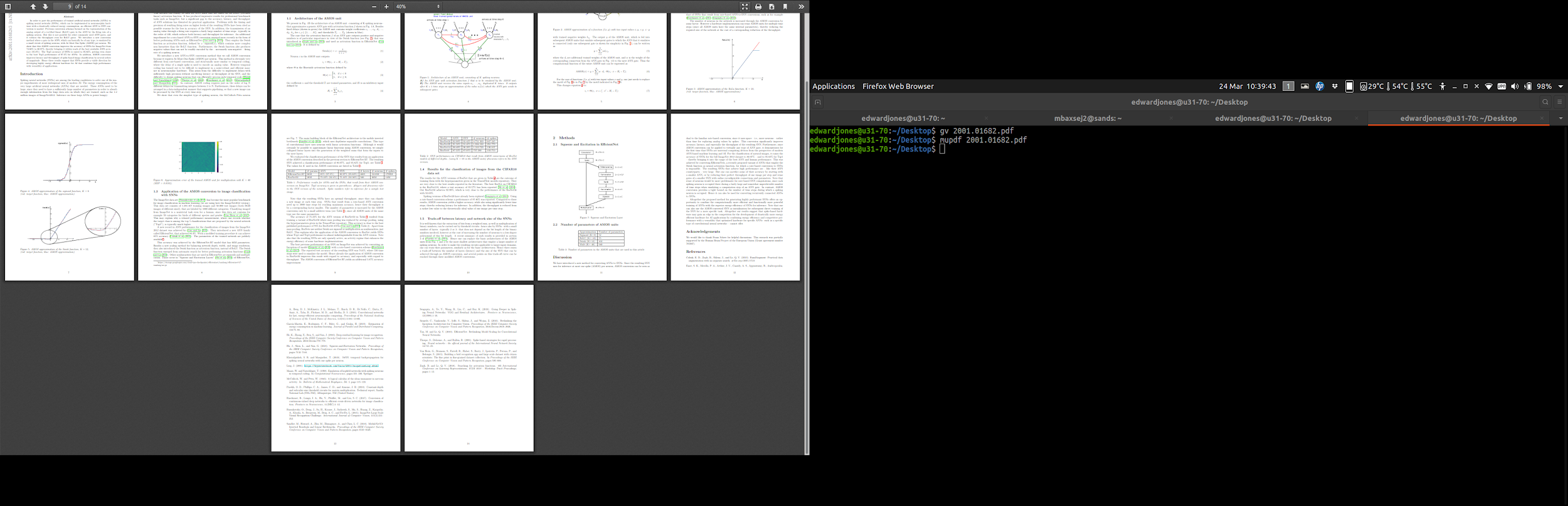 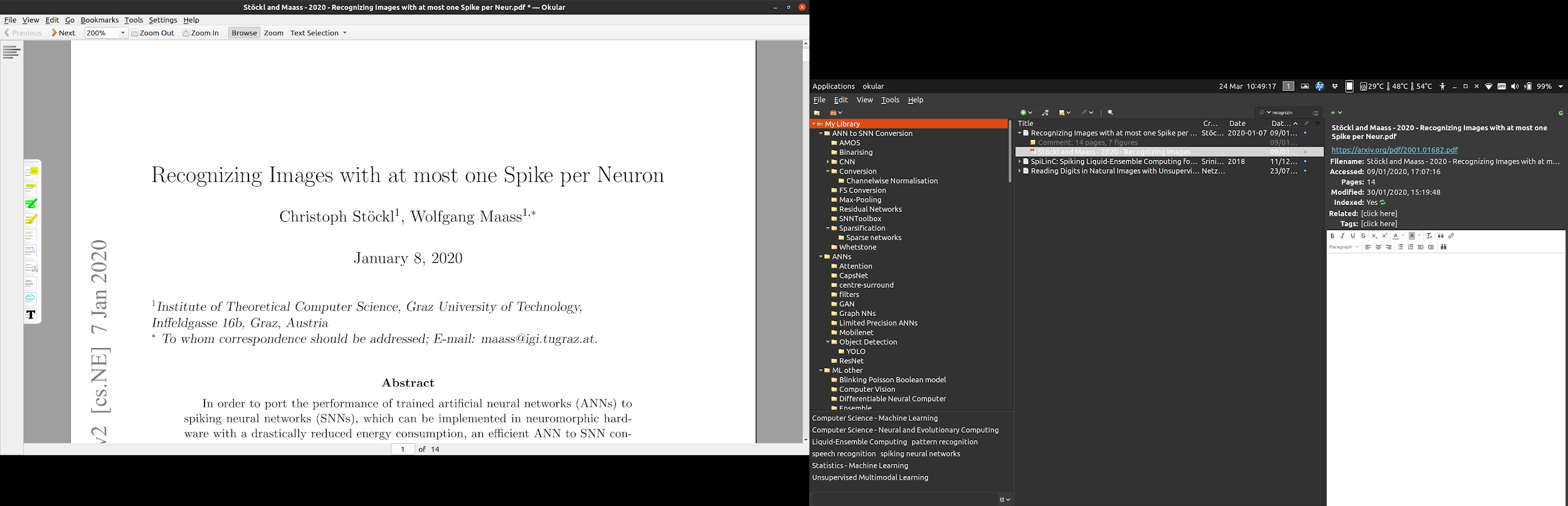 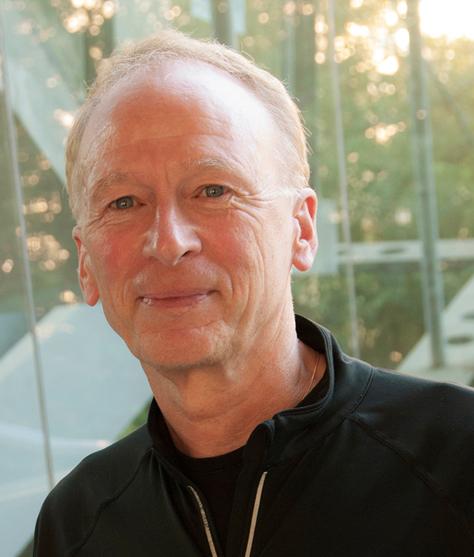 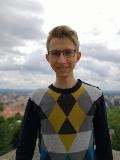 [Speaker Notes: We know Maas
Stöckl is probably as Master’s student]
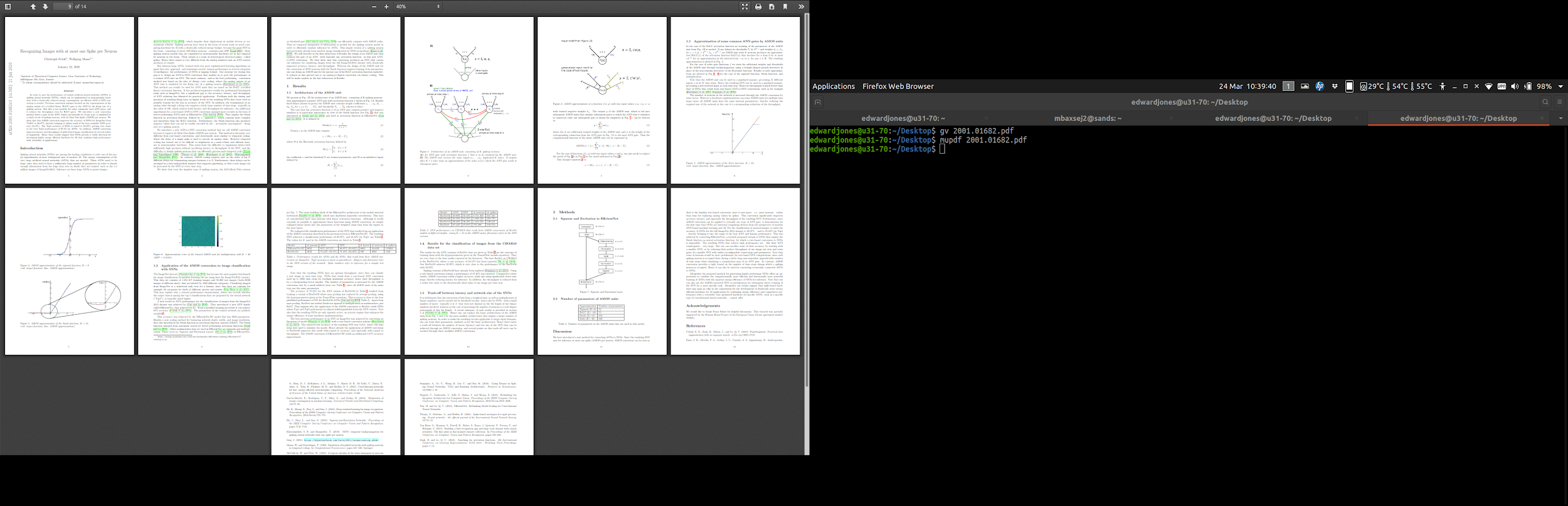 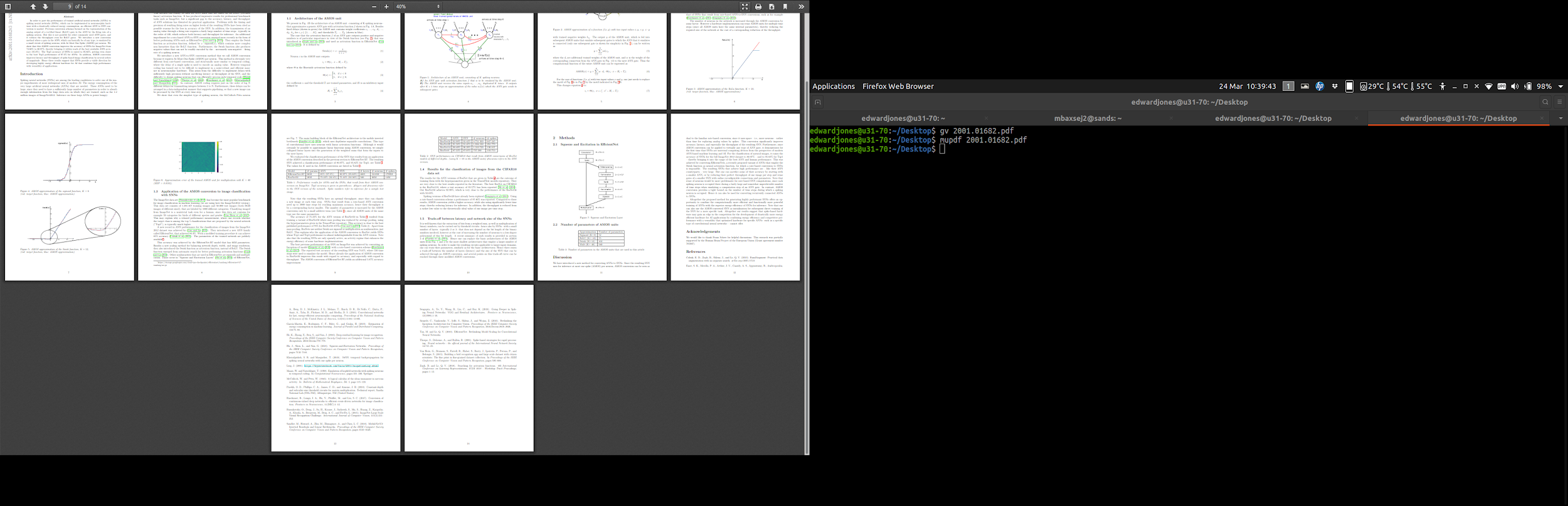 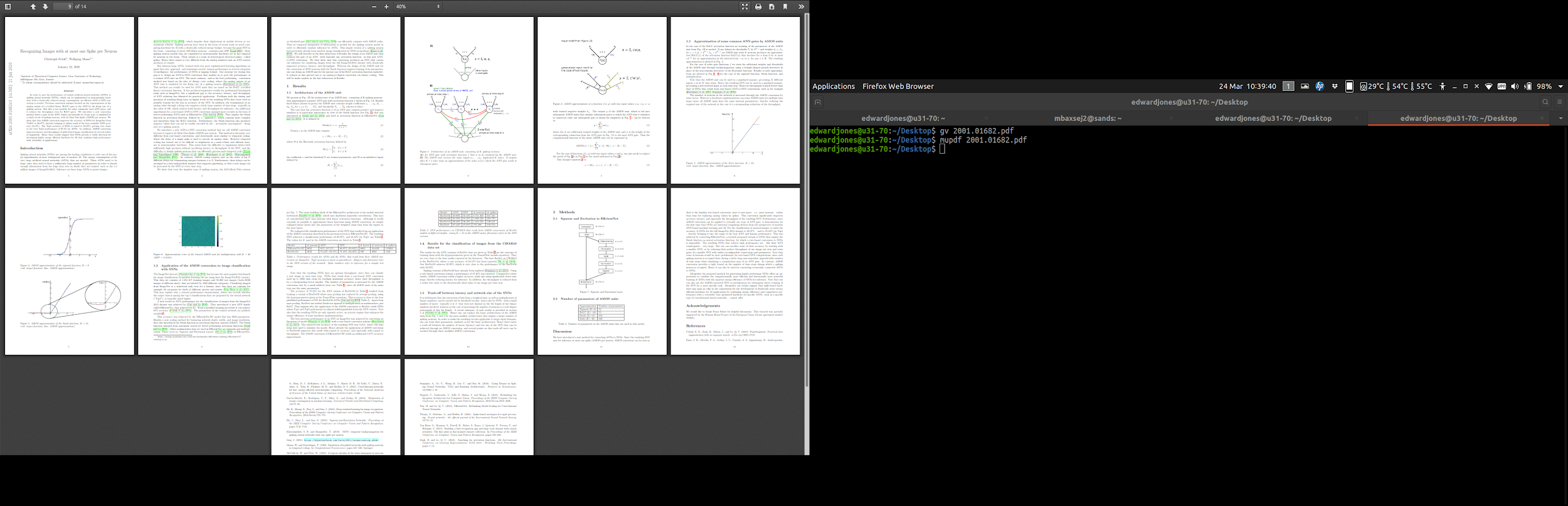 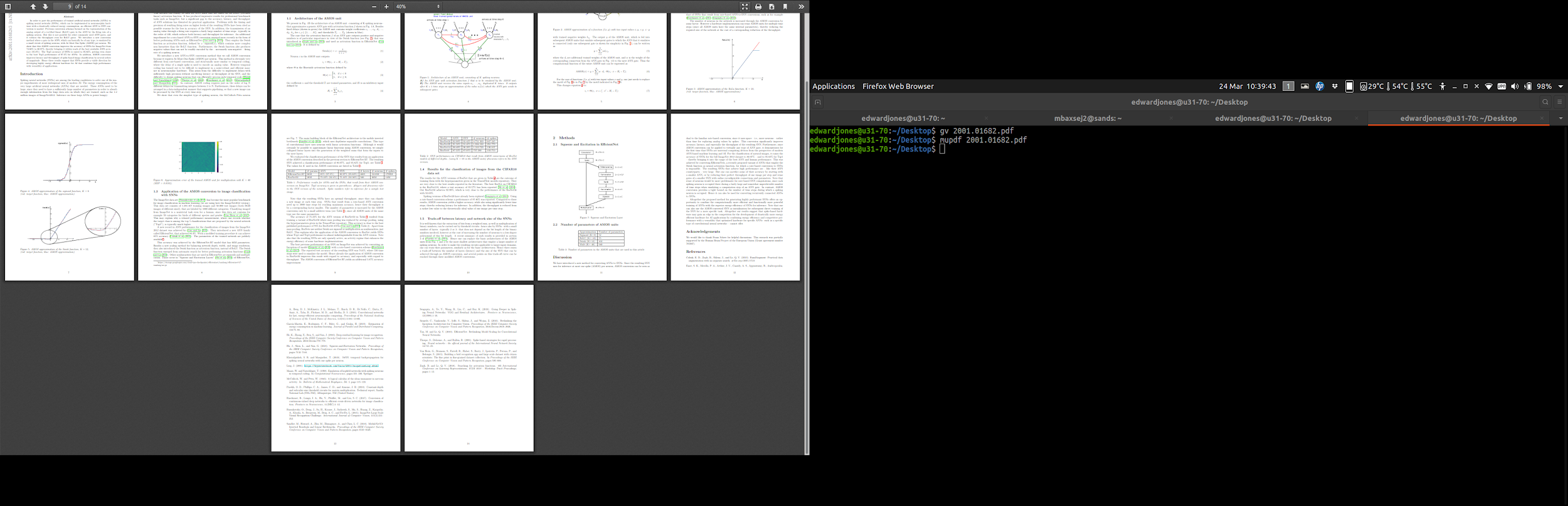 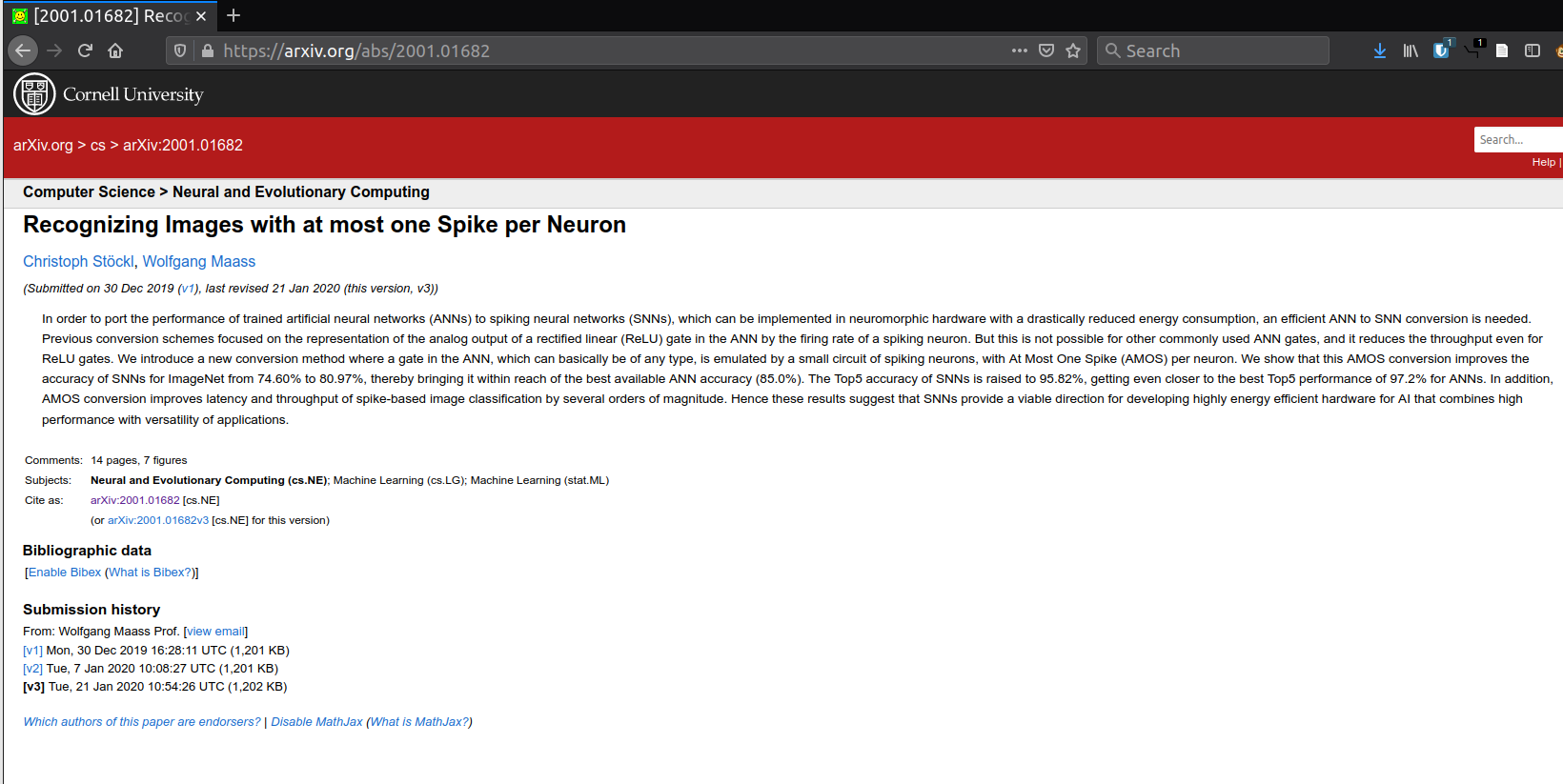 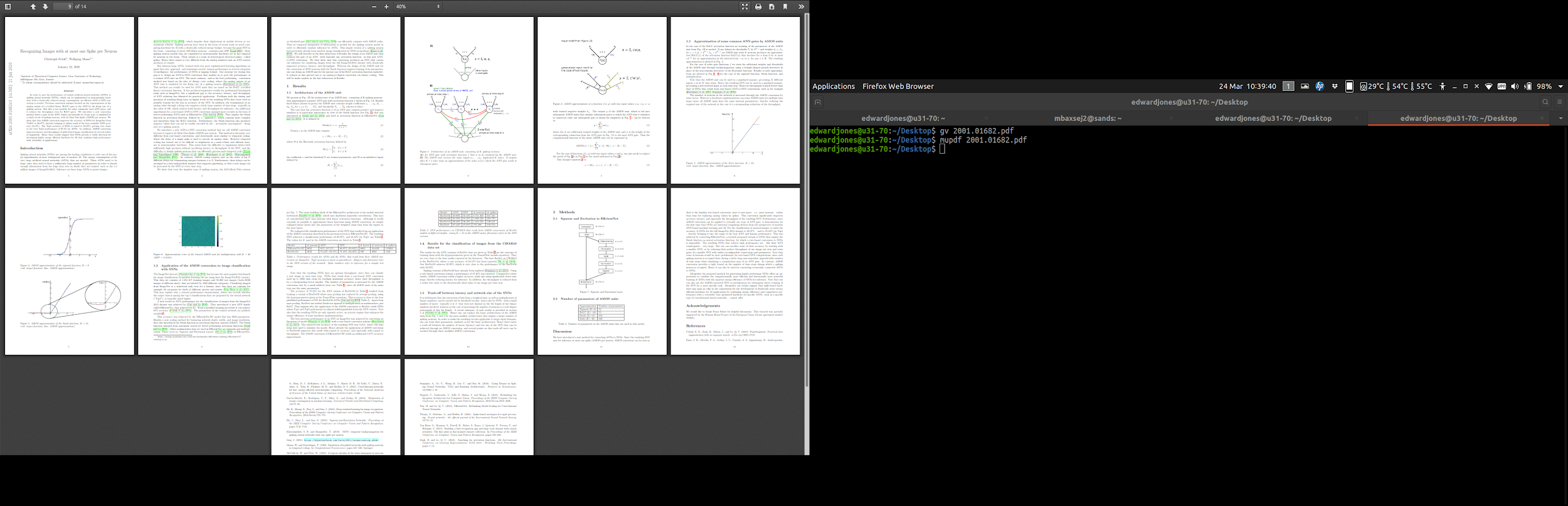 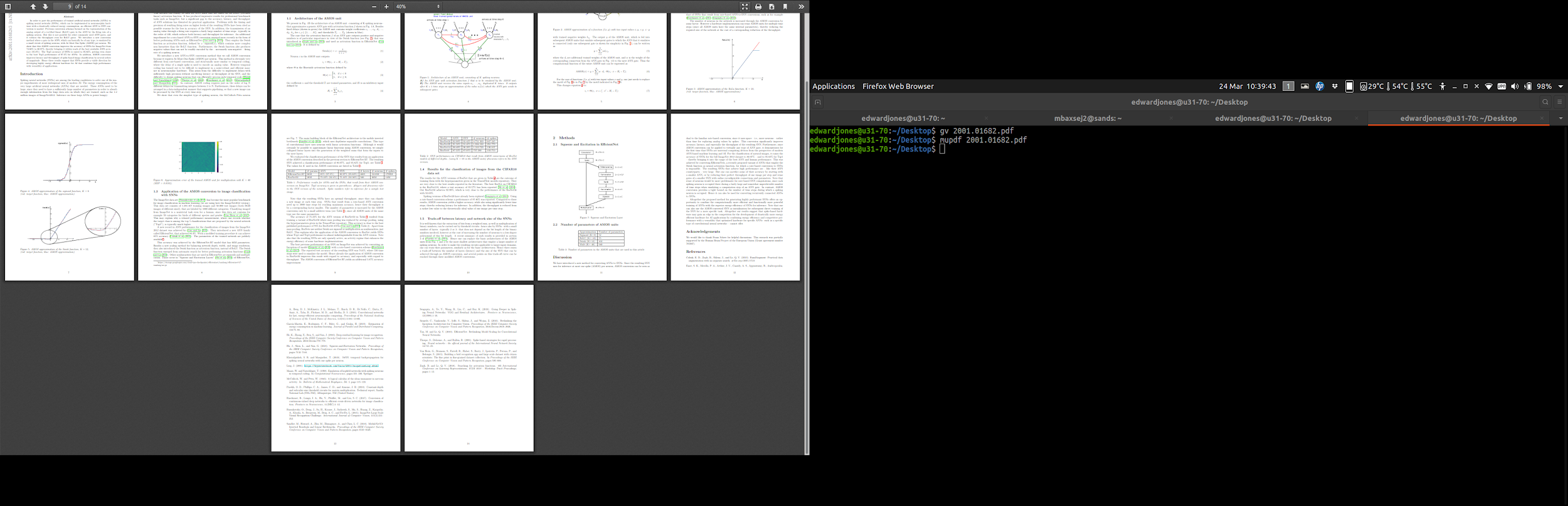 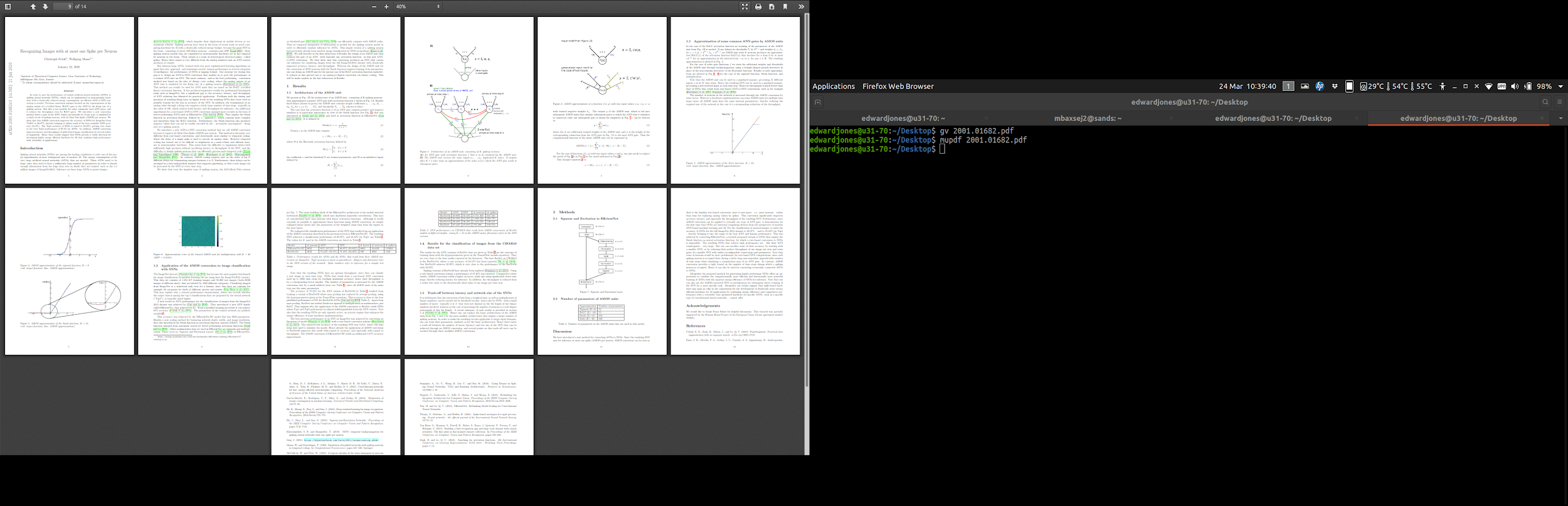 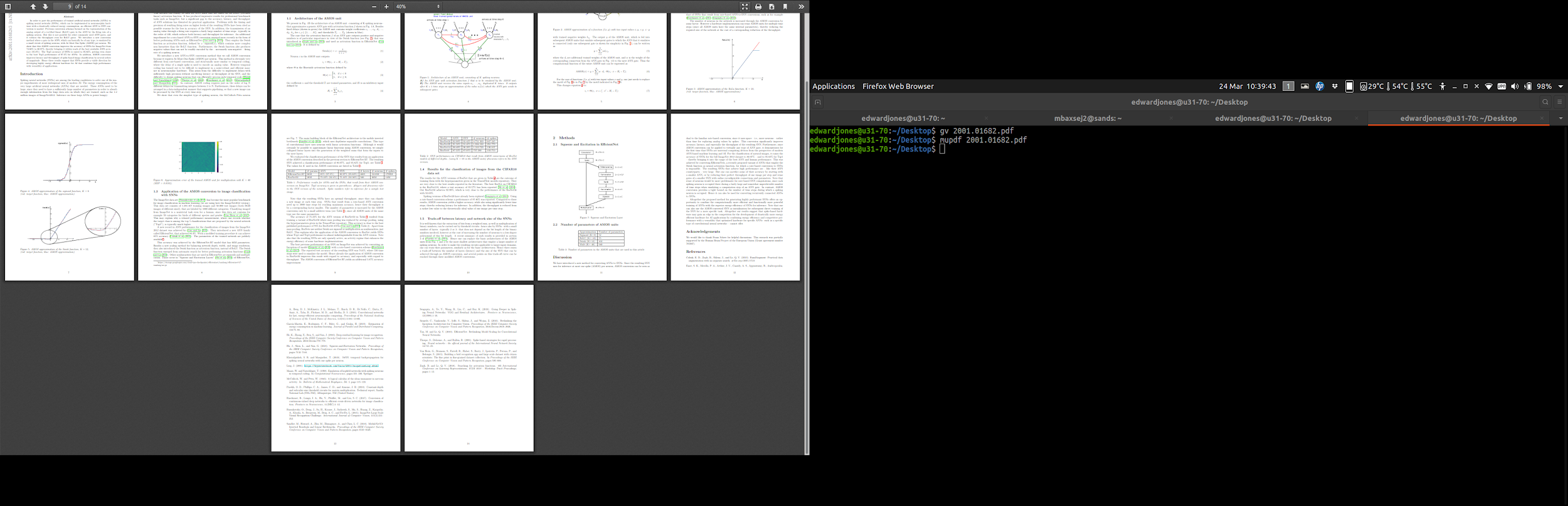 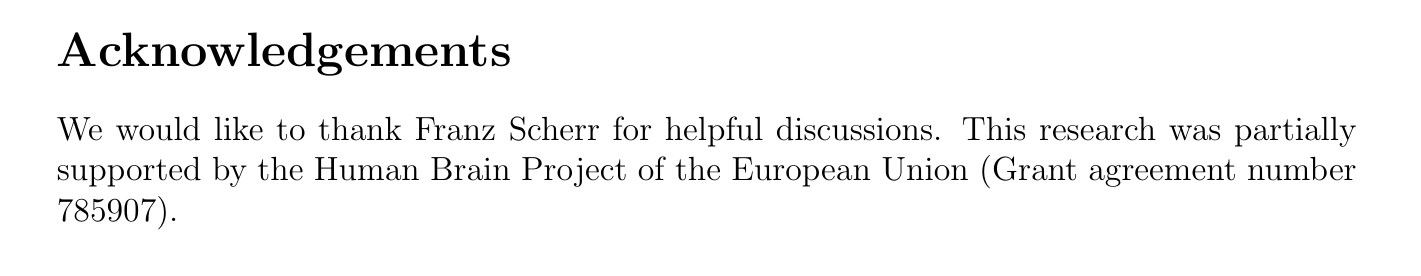 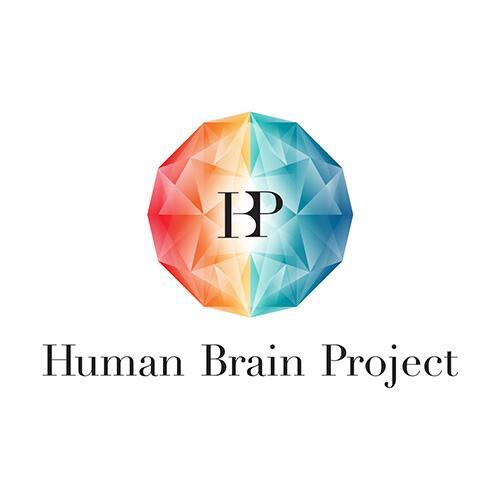 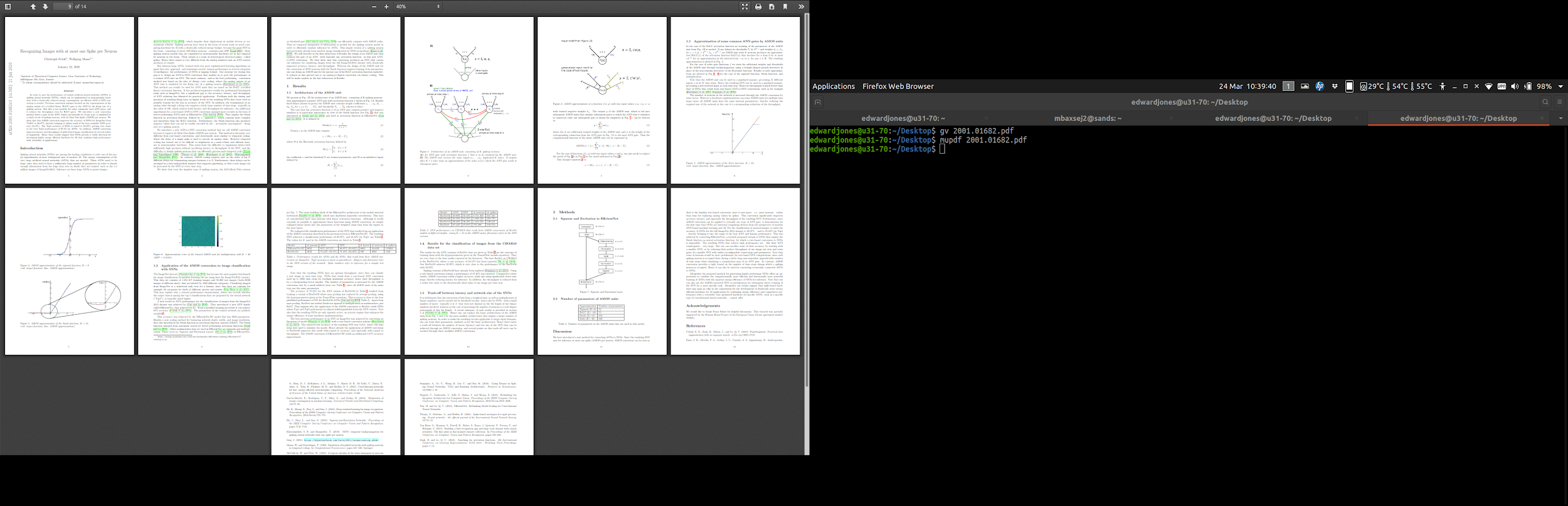 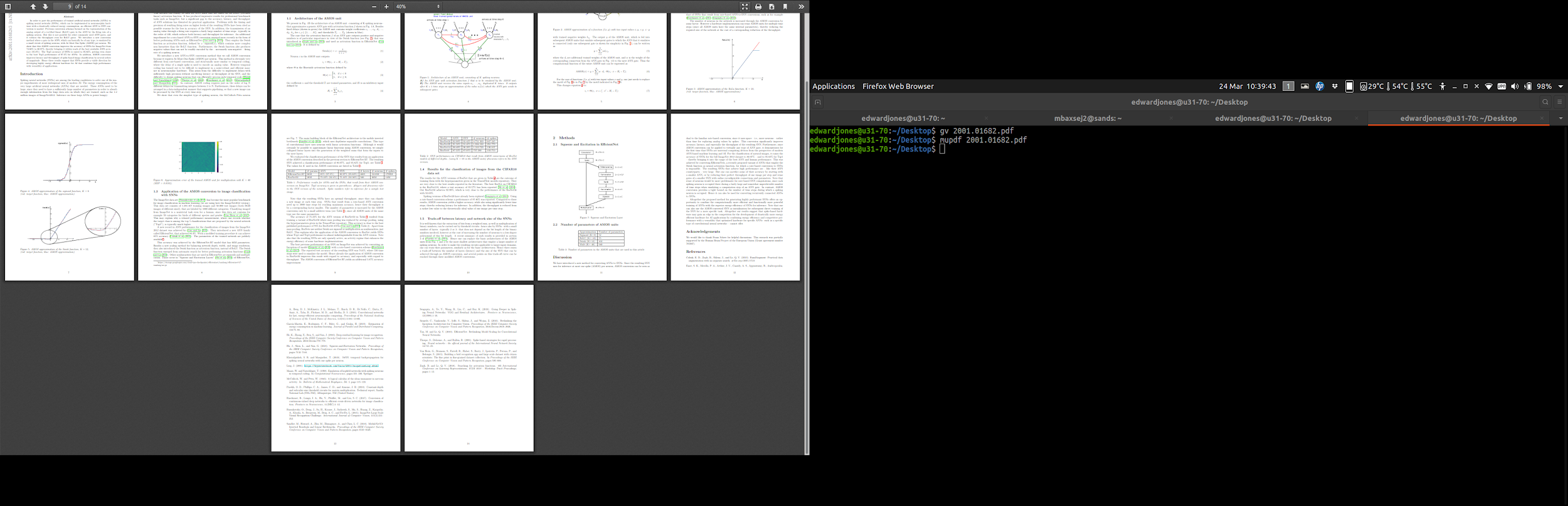 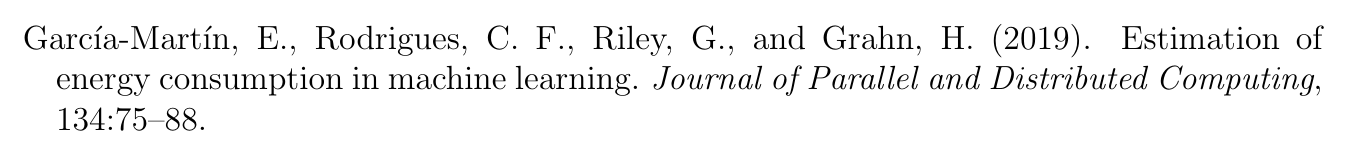 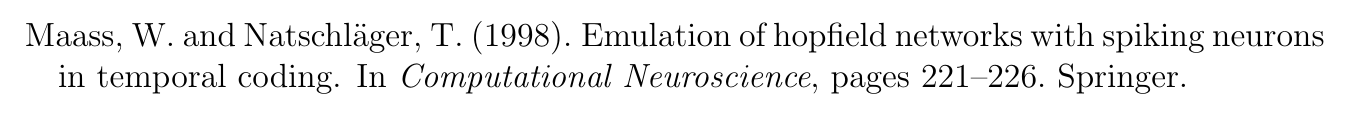 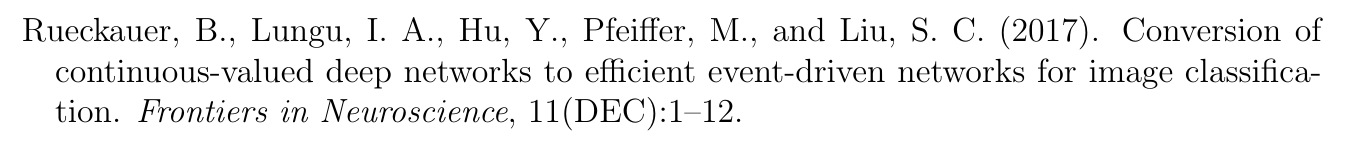 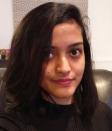 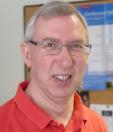 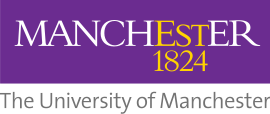 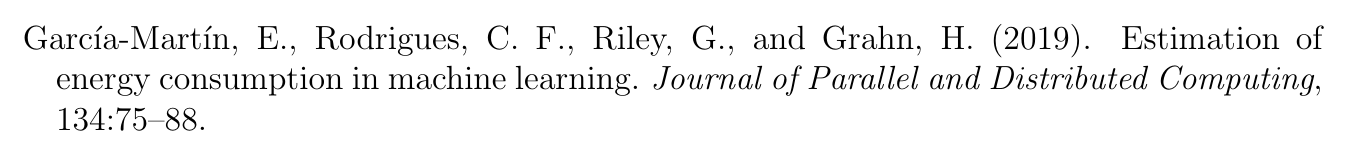 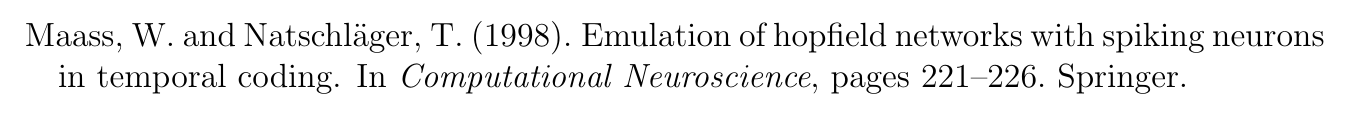 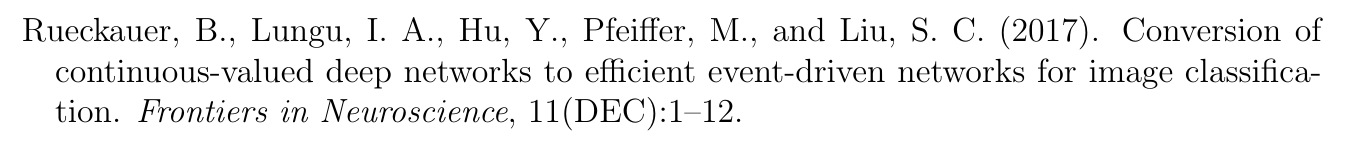 [Speaker Notes: Crefeda Faviola + Graham Riley
Bodo]
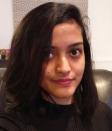 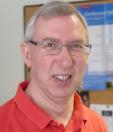 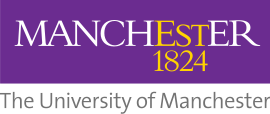 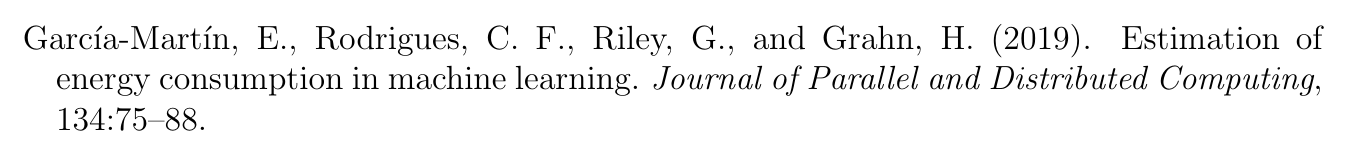 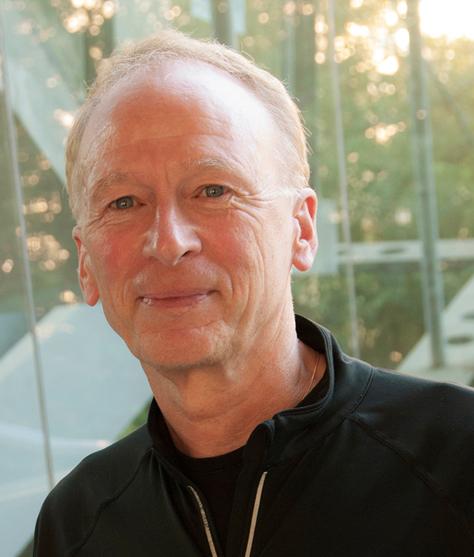 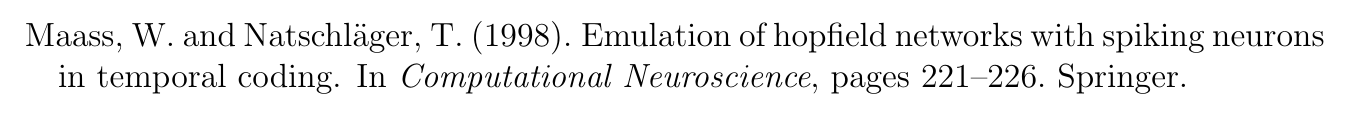 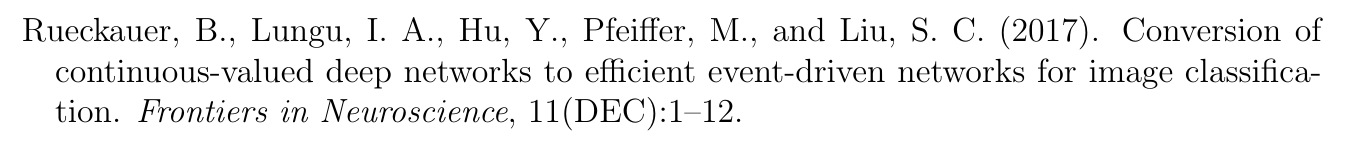 [Speaker Notes: Crefeda Faviola + Graham Riley
Bodo]
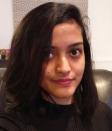 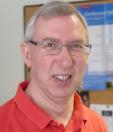 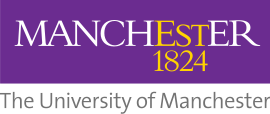 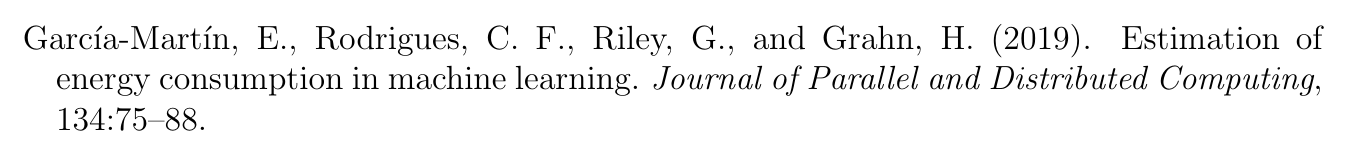 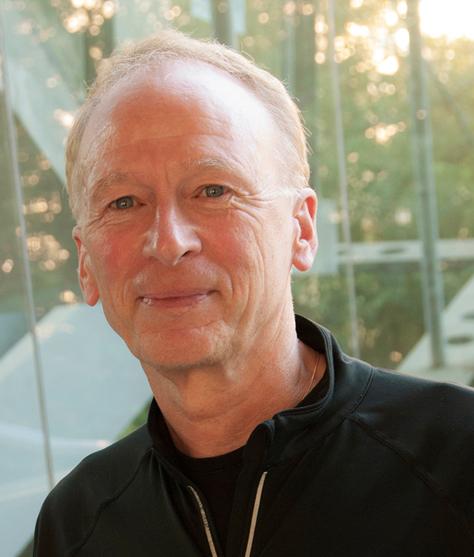 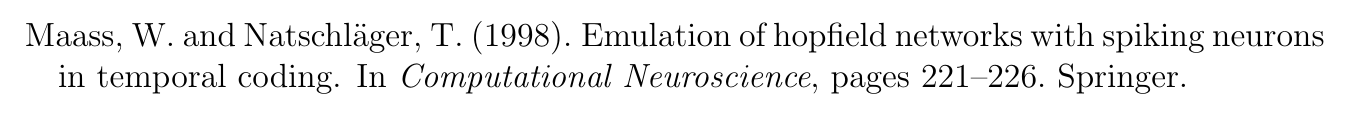 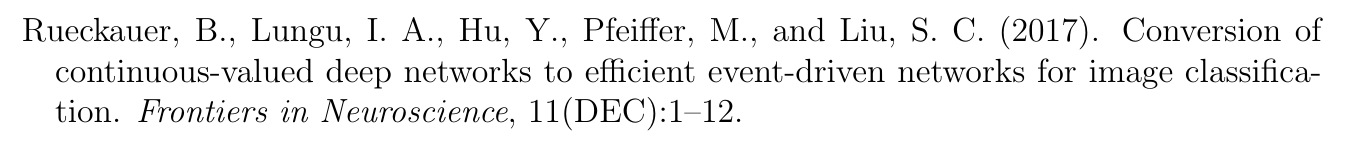 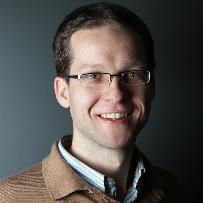 [Speaker Notes: Crefeda Rodrigues + Graham Riley
Bodo]
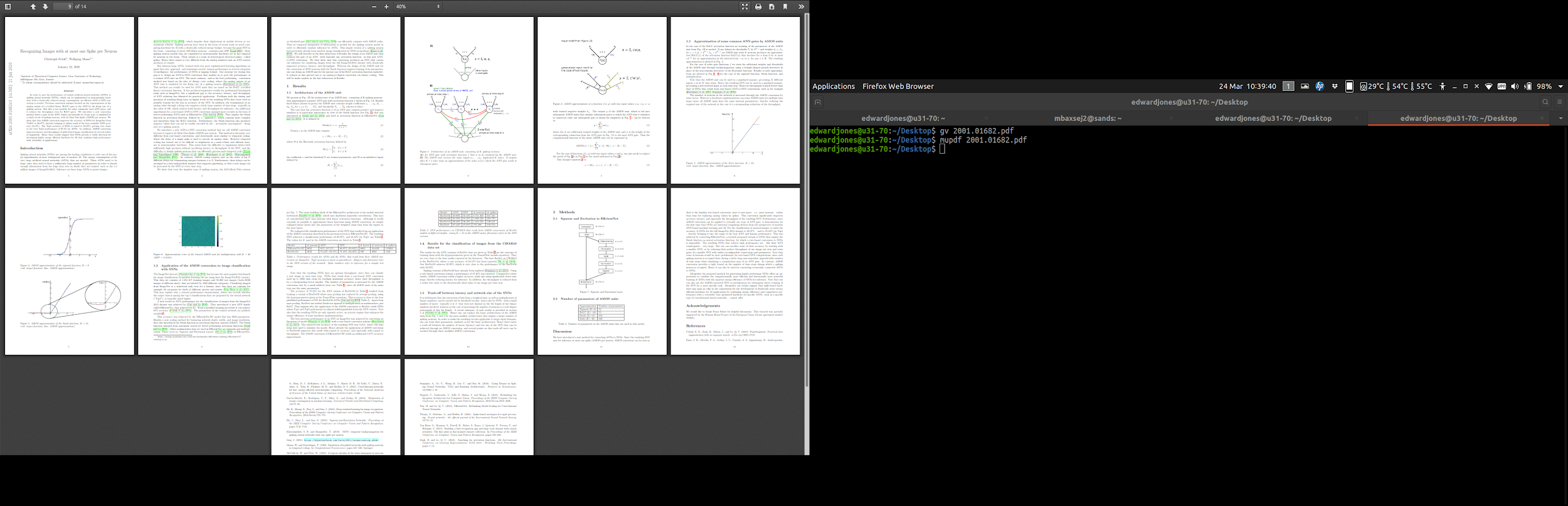 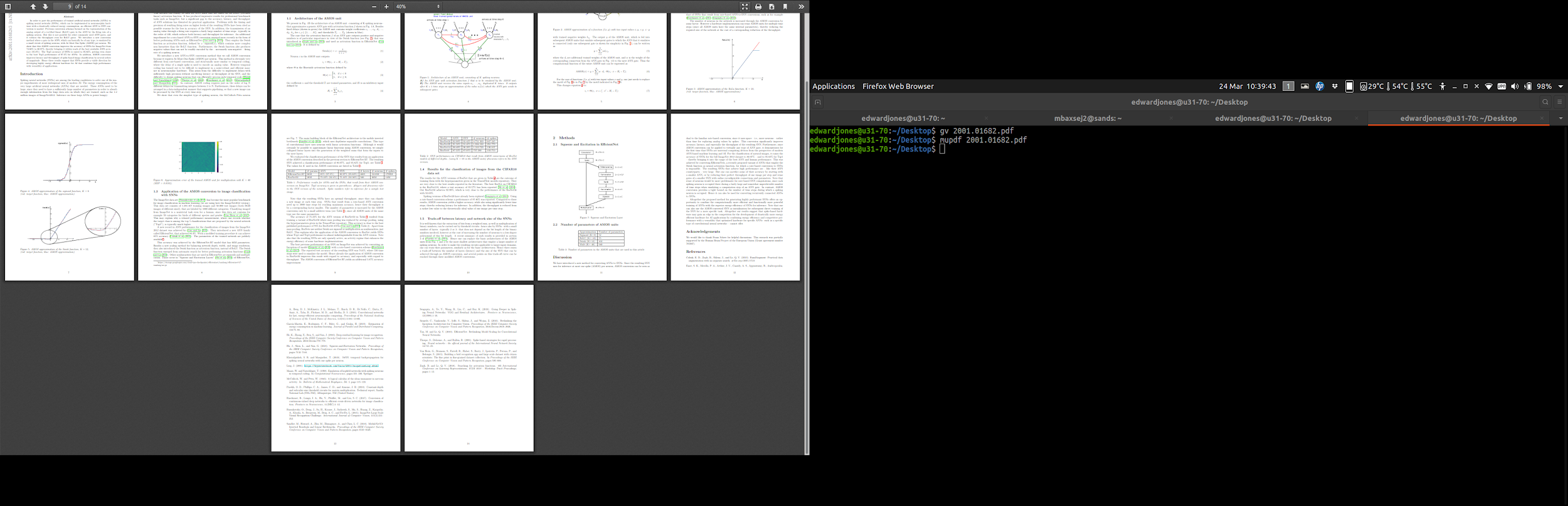 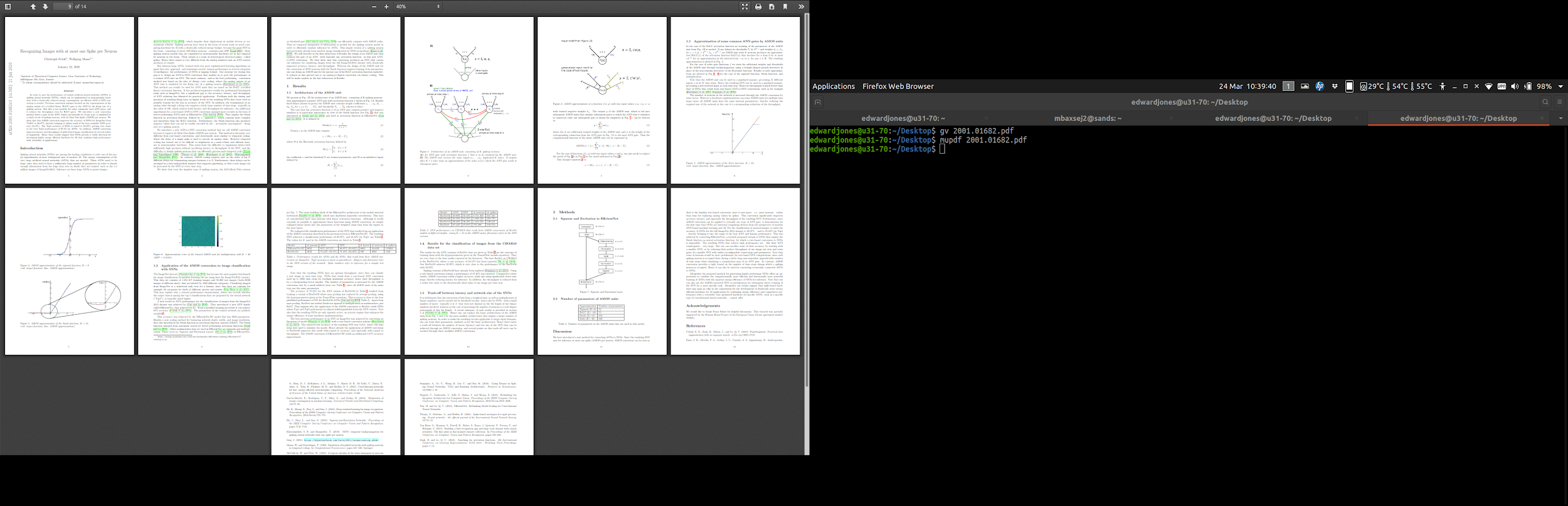 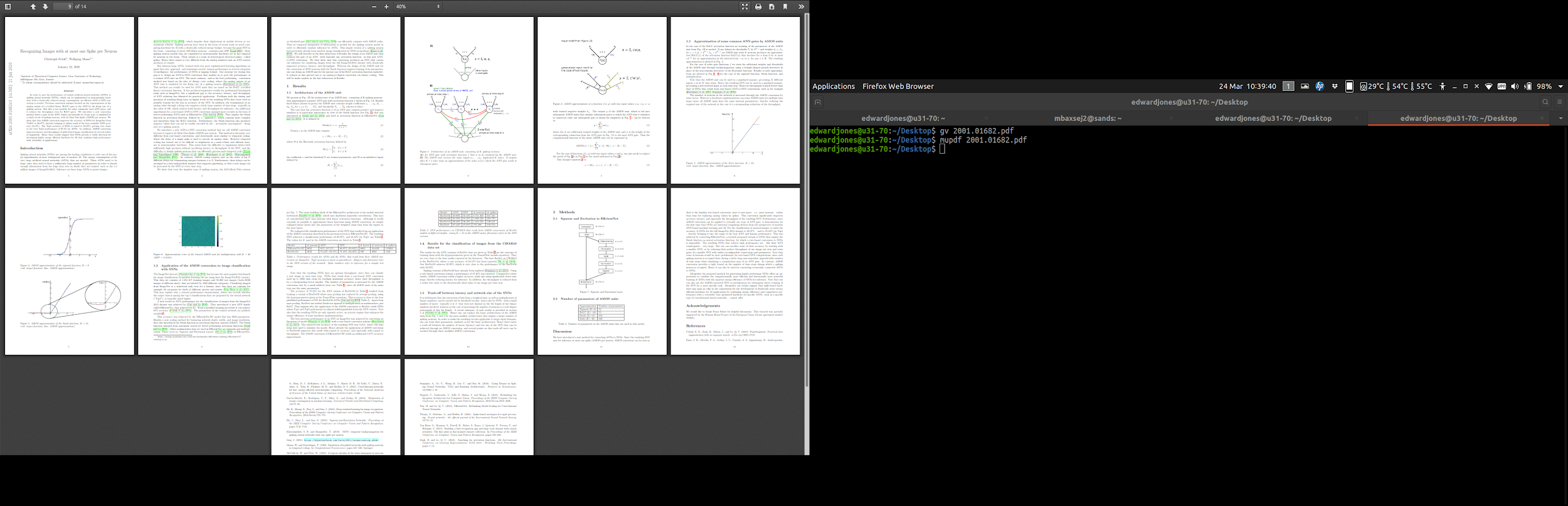 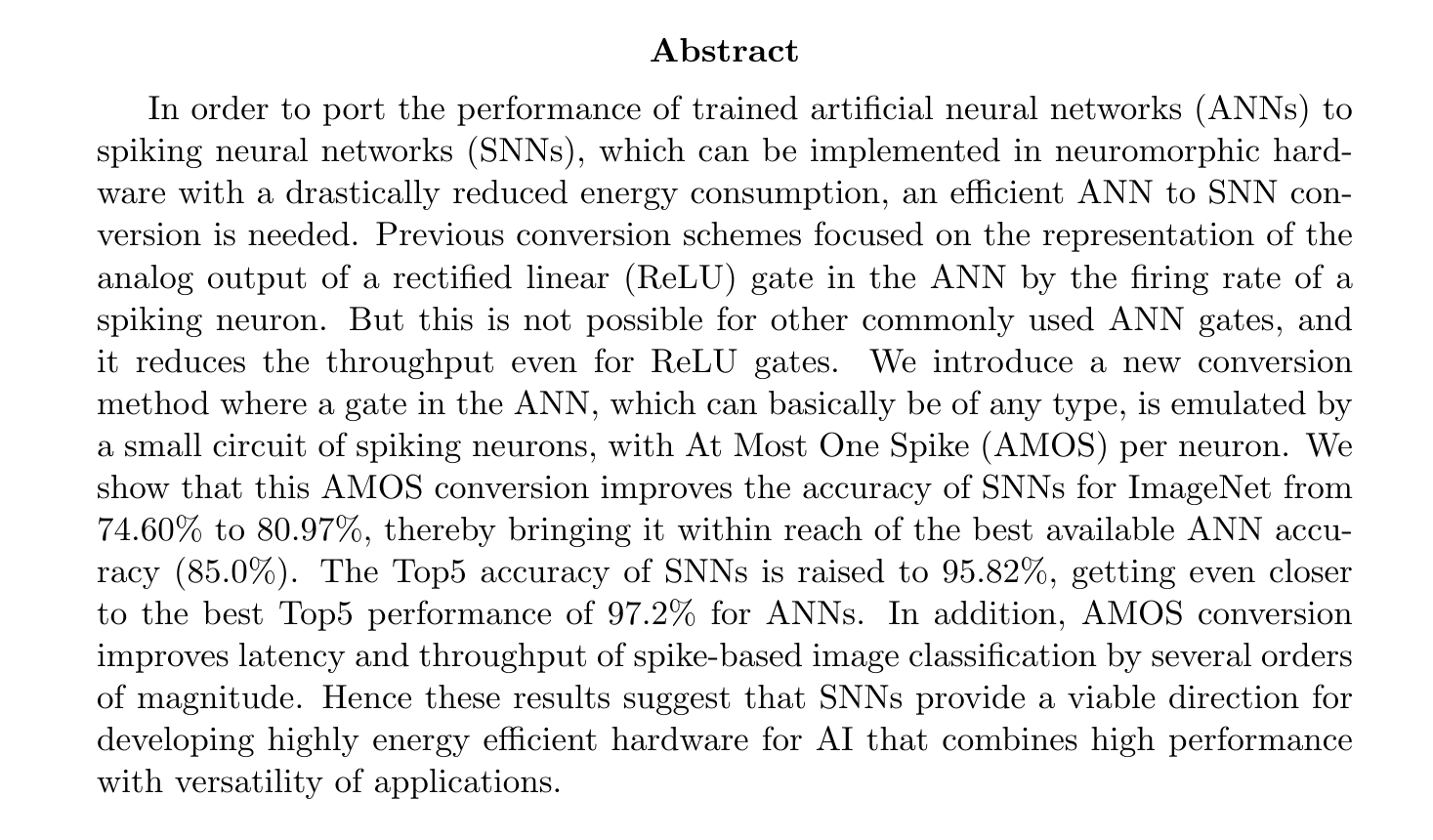 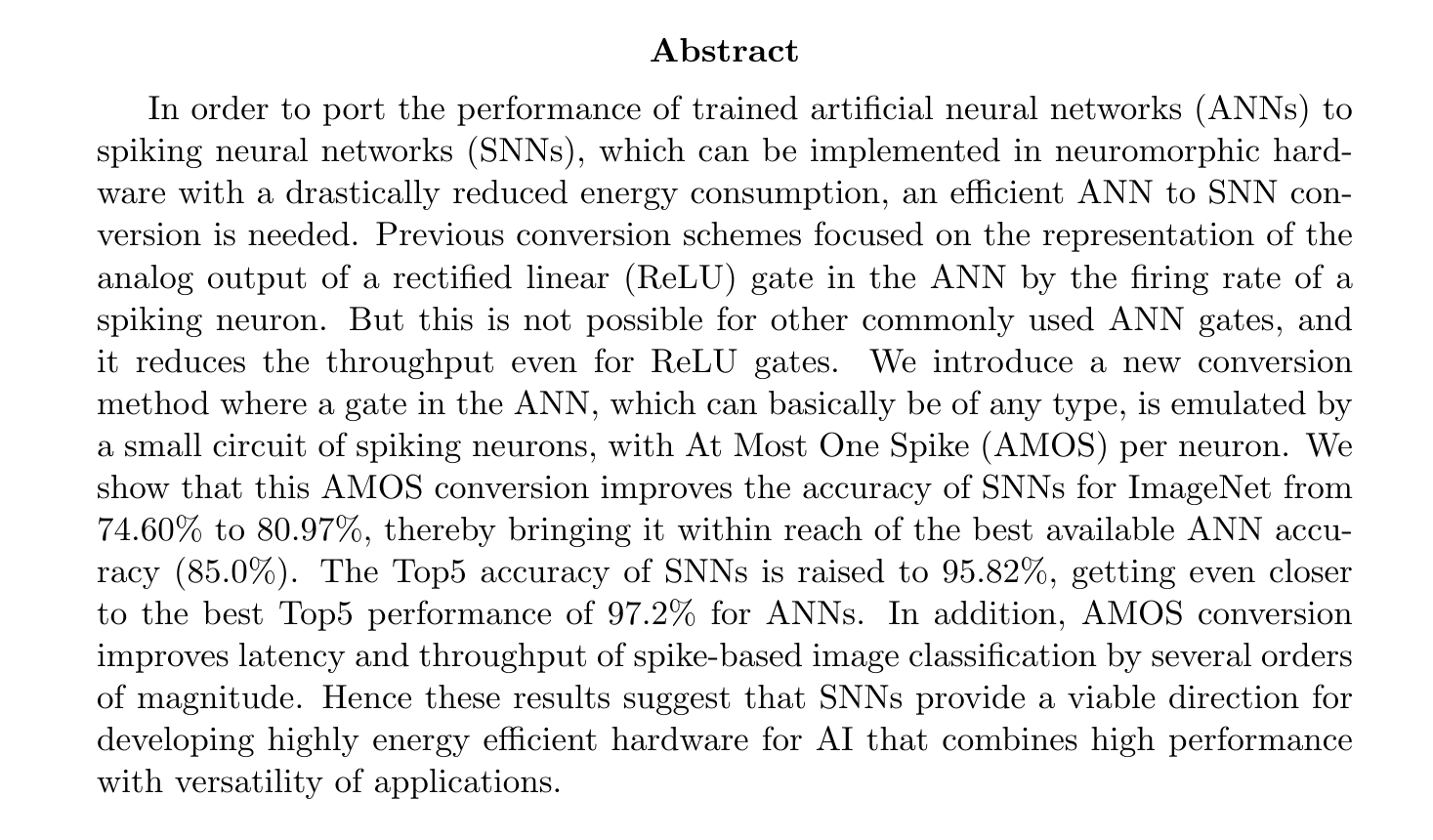 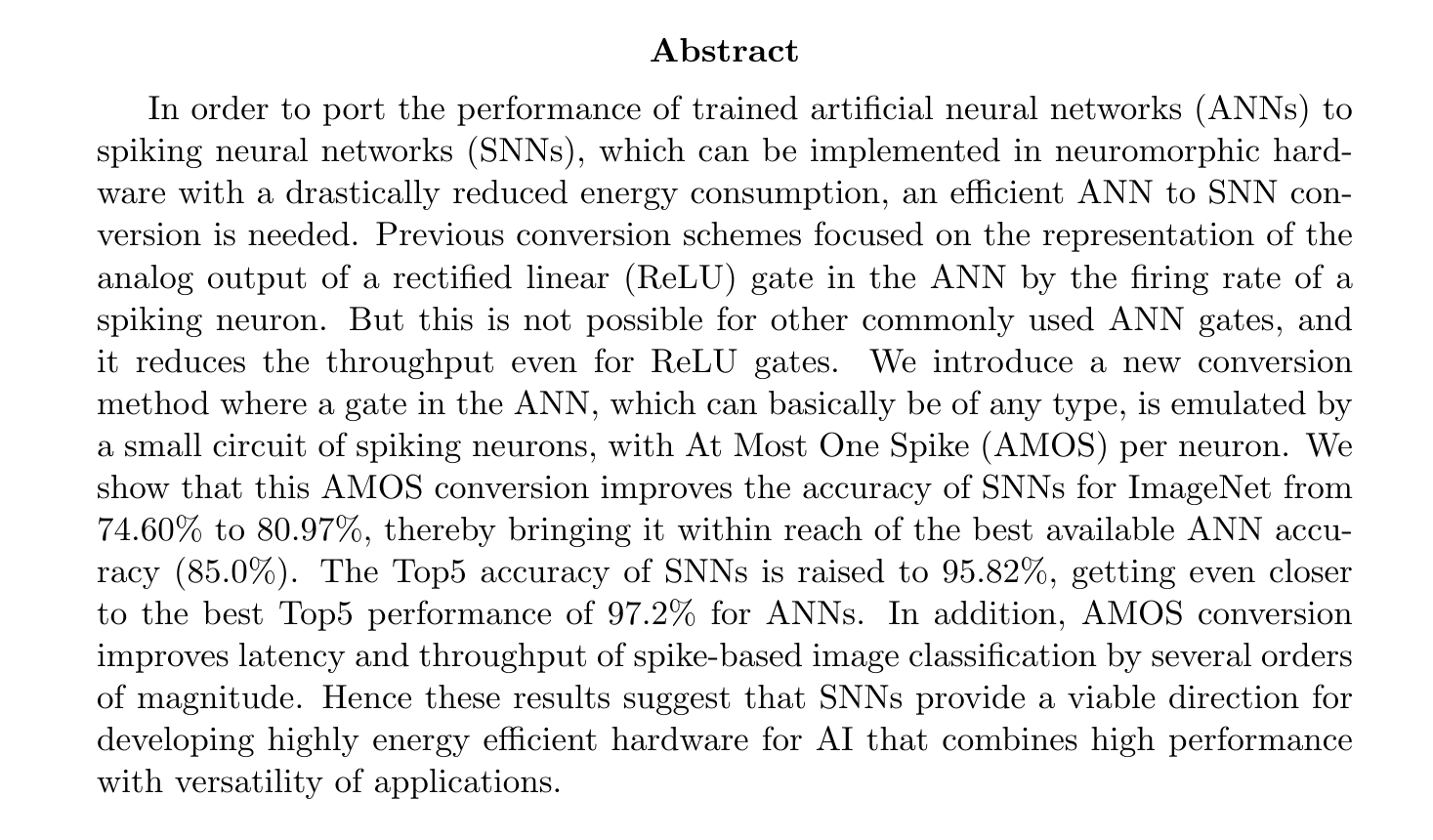 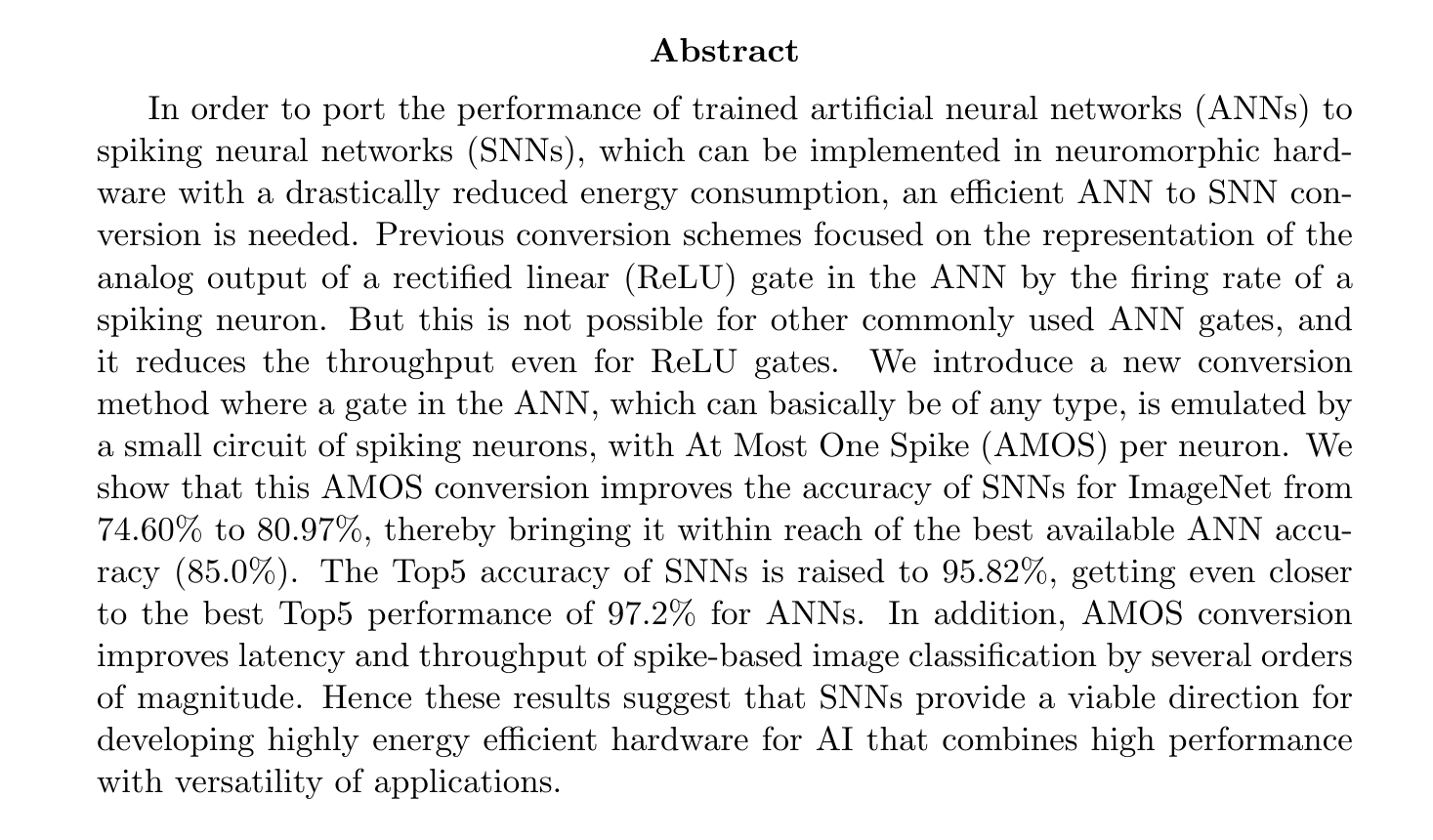 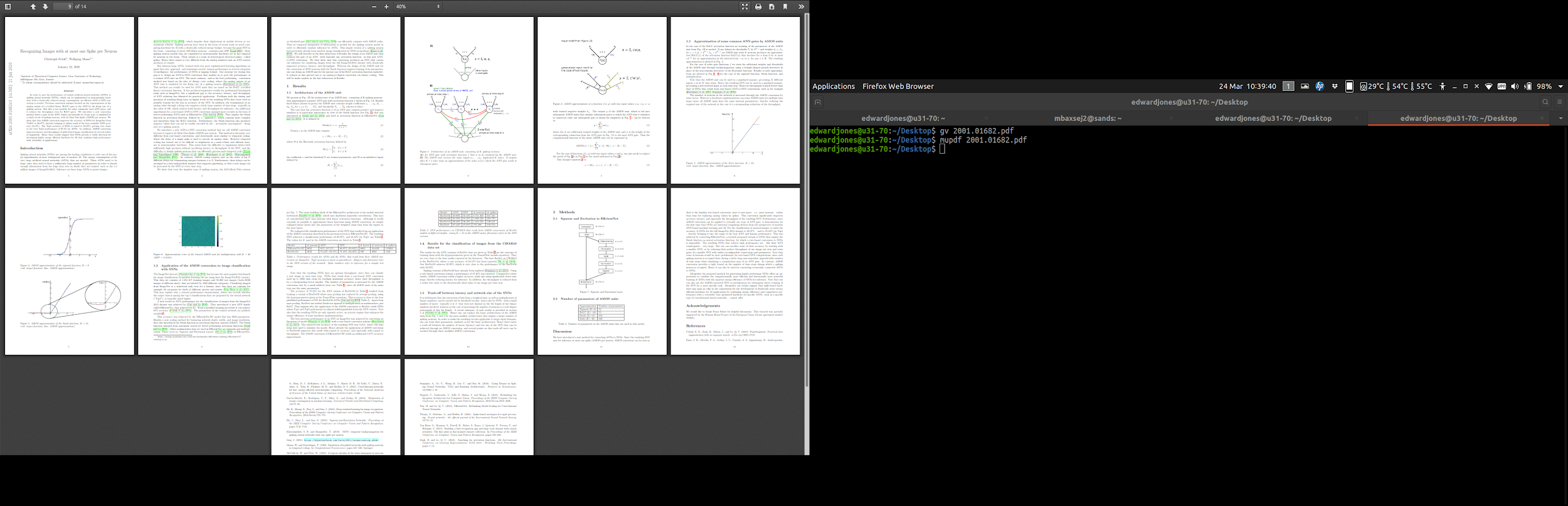 Discussion
This method trades space (neurons) for time
This isn’t good if the number of neurons your hardware simulates is limited
This approach is versatile
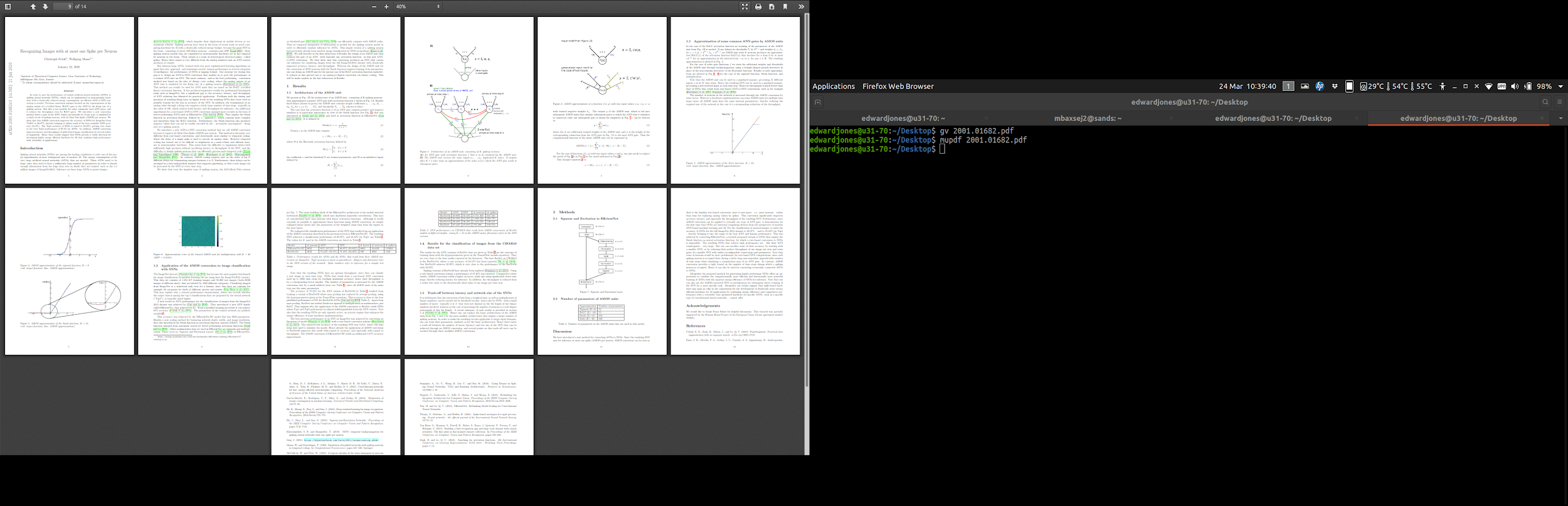 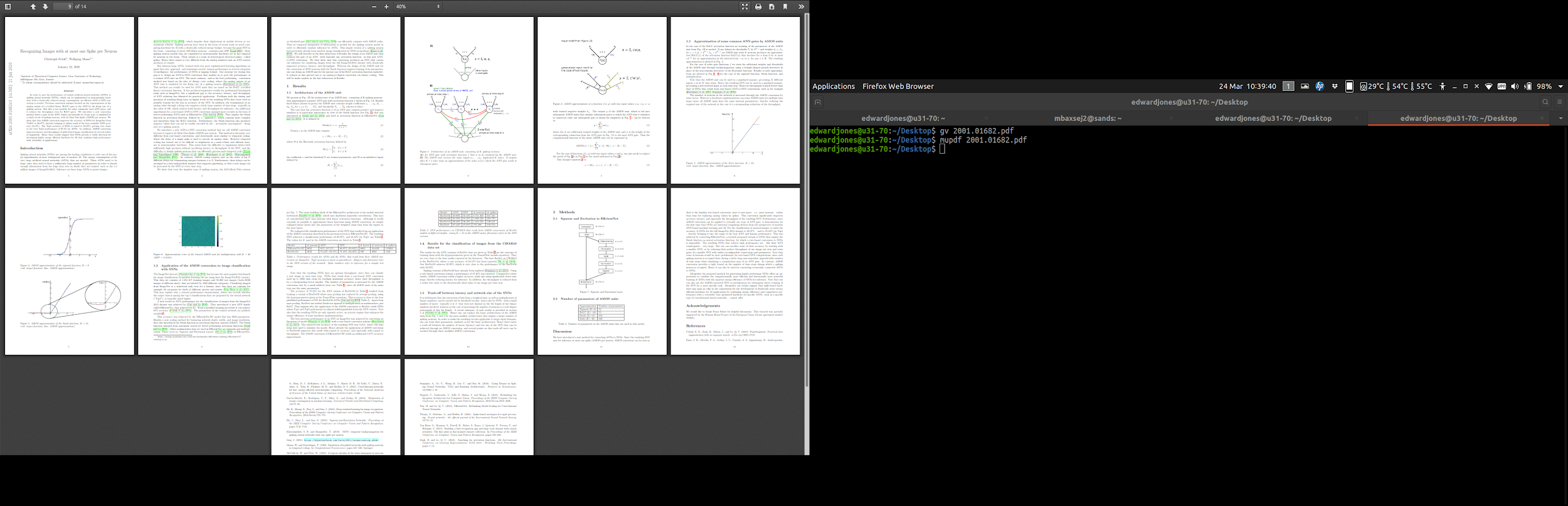 Introduction
Rate coding is limited
AMOS similar to temporal coding
AMOS requires order of log N distinct delays for up to N activation
AMOS doesn’t need temporal integration
Can replace any ANN gate (activation function)
[Speaker Notes: Should this all go in the introduction?]
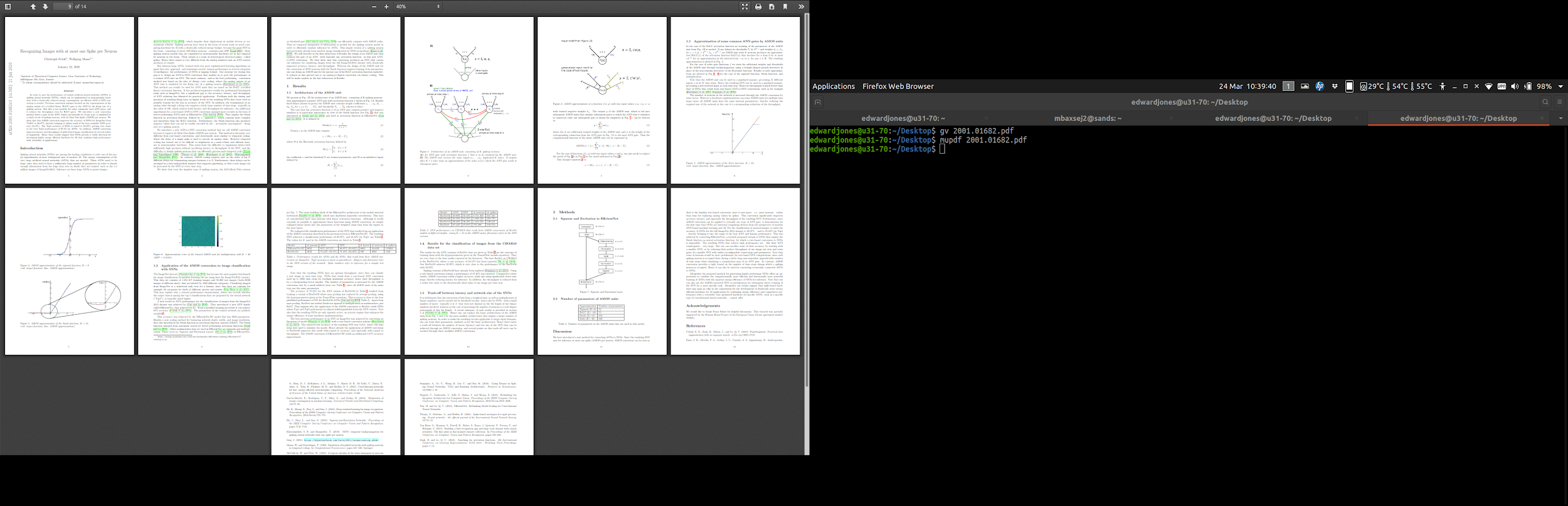 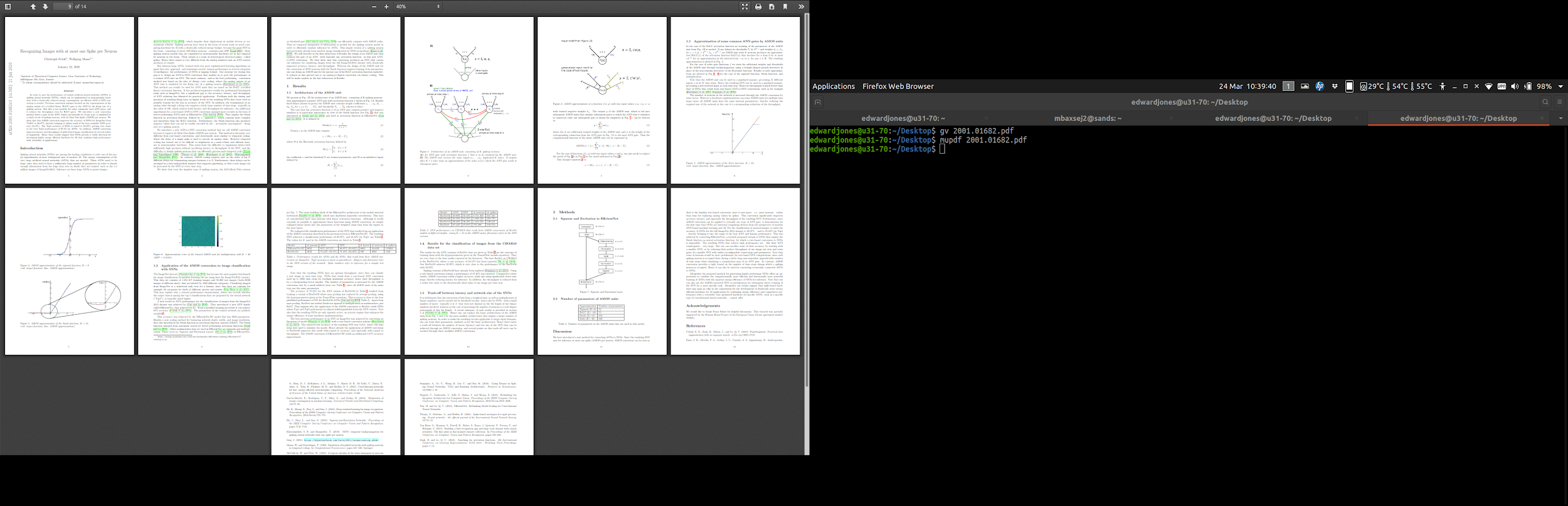 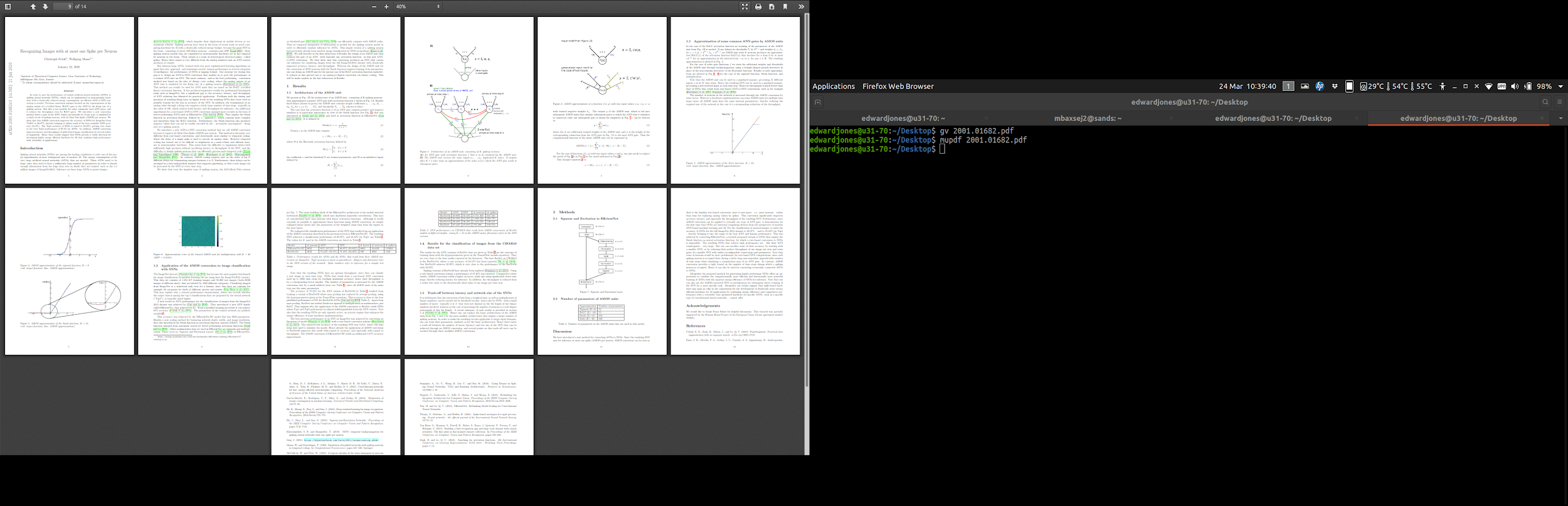 [Speaker Notes: This shouldn’t be the methods really
This is just someone else’s ANN structure and parameters - boring!]
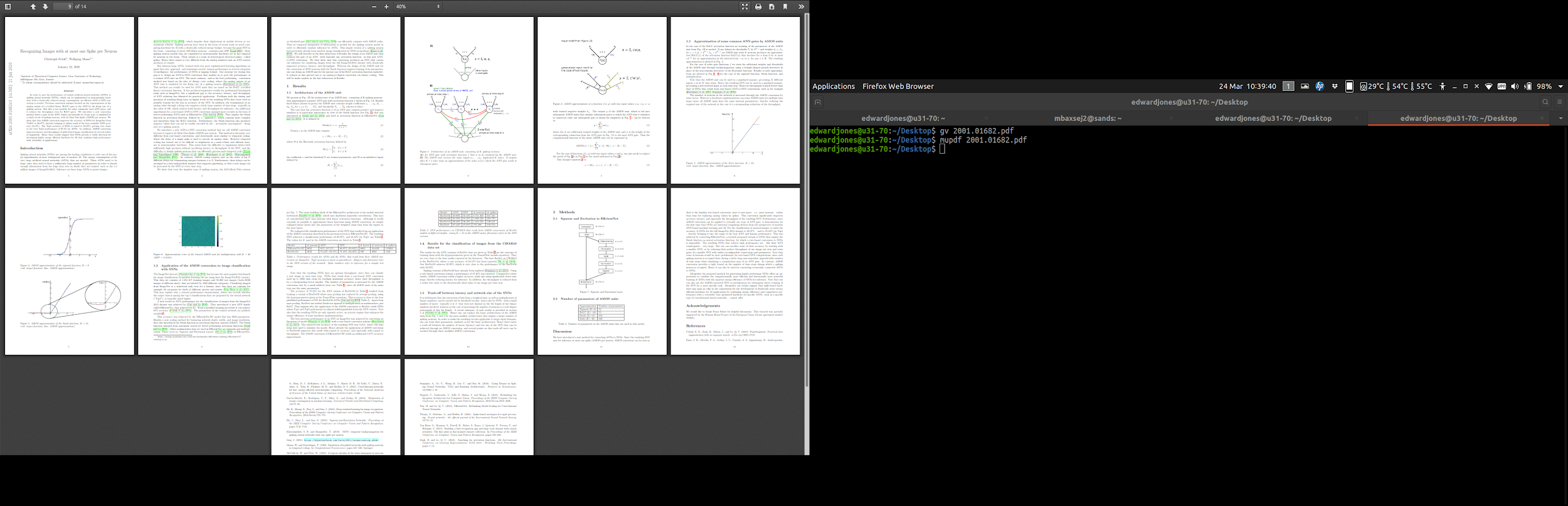 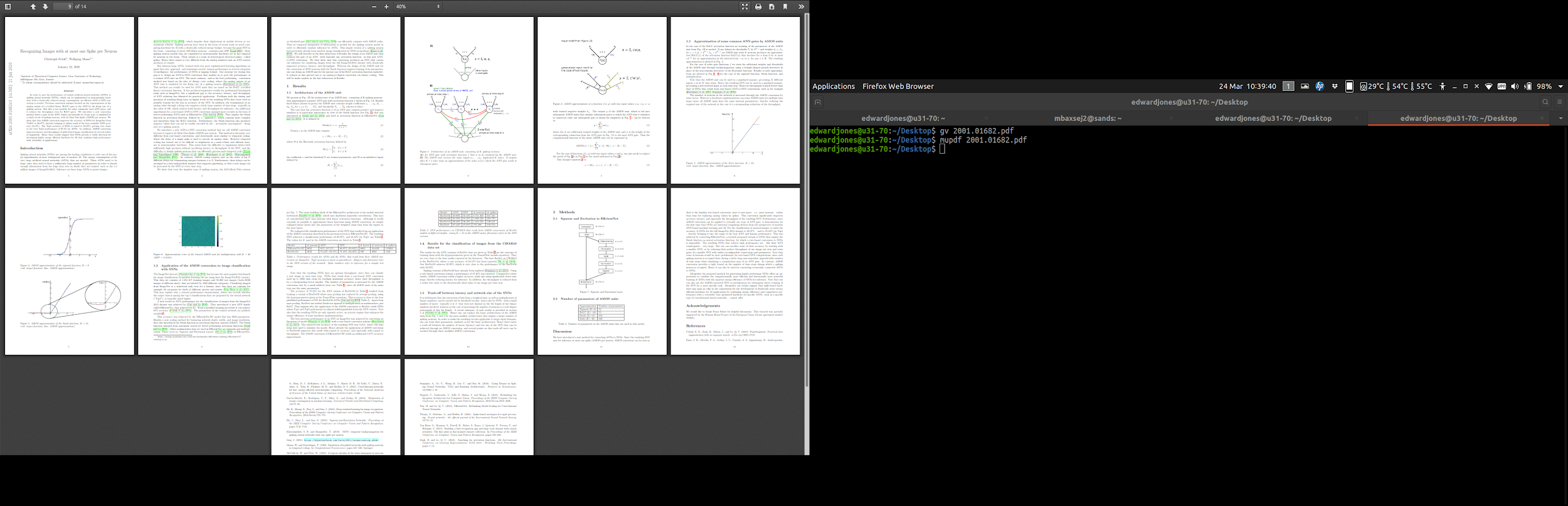 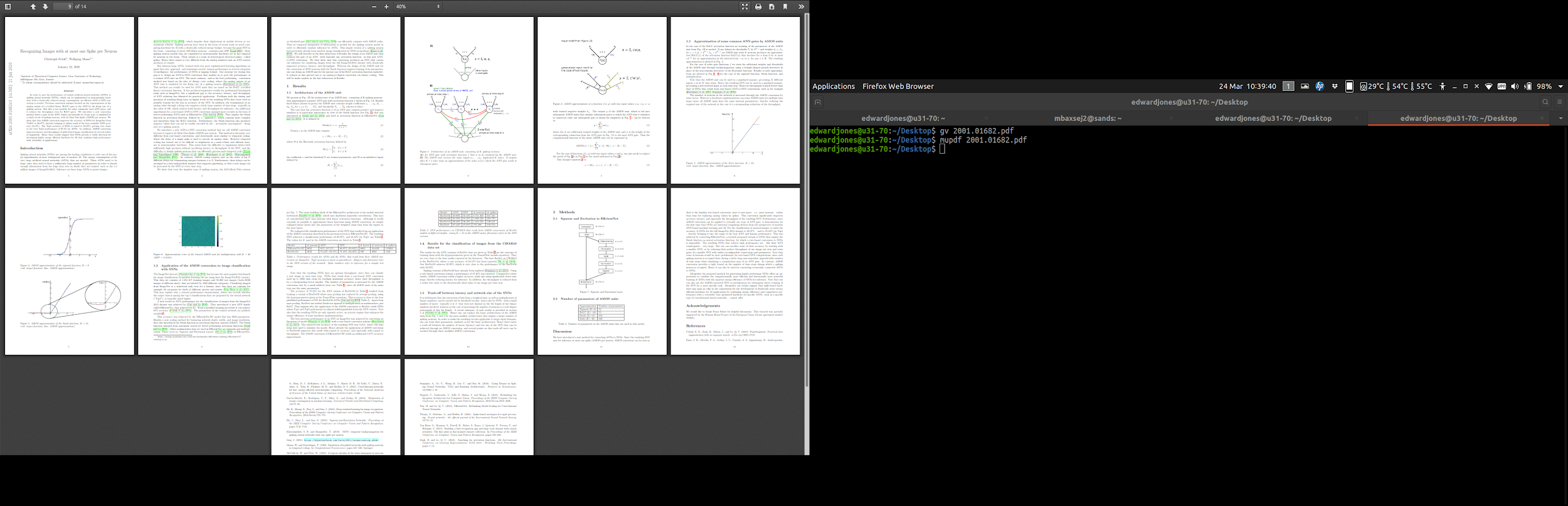 [Speaker Notes: The middle 8]
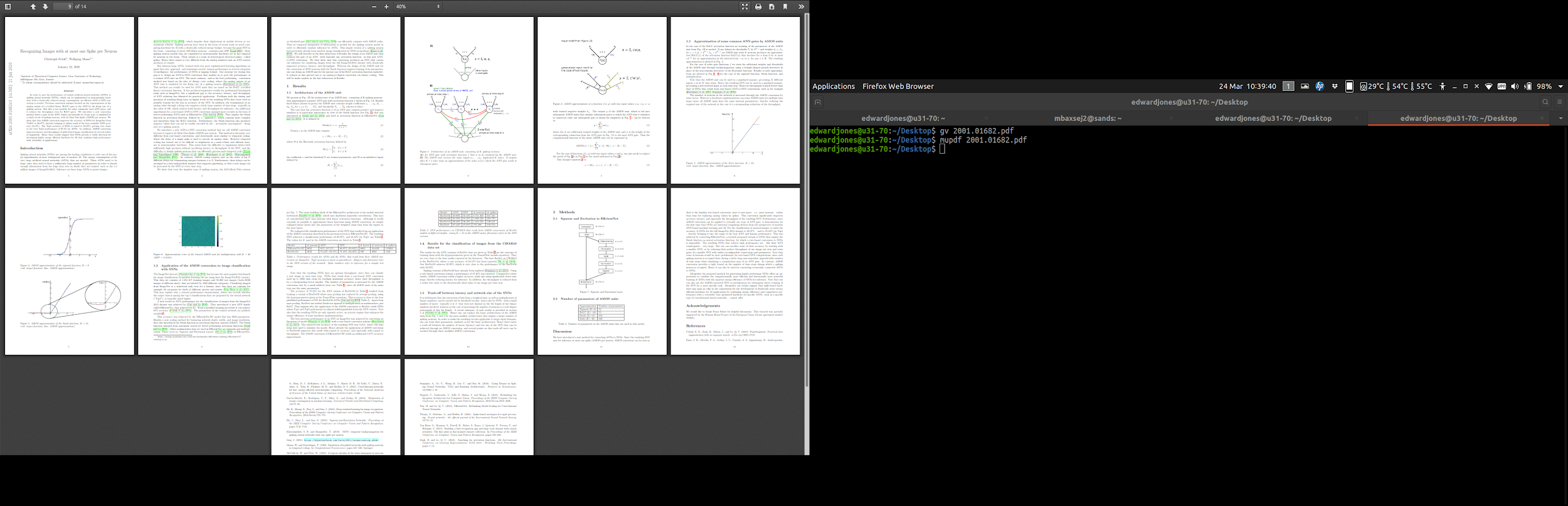 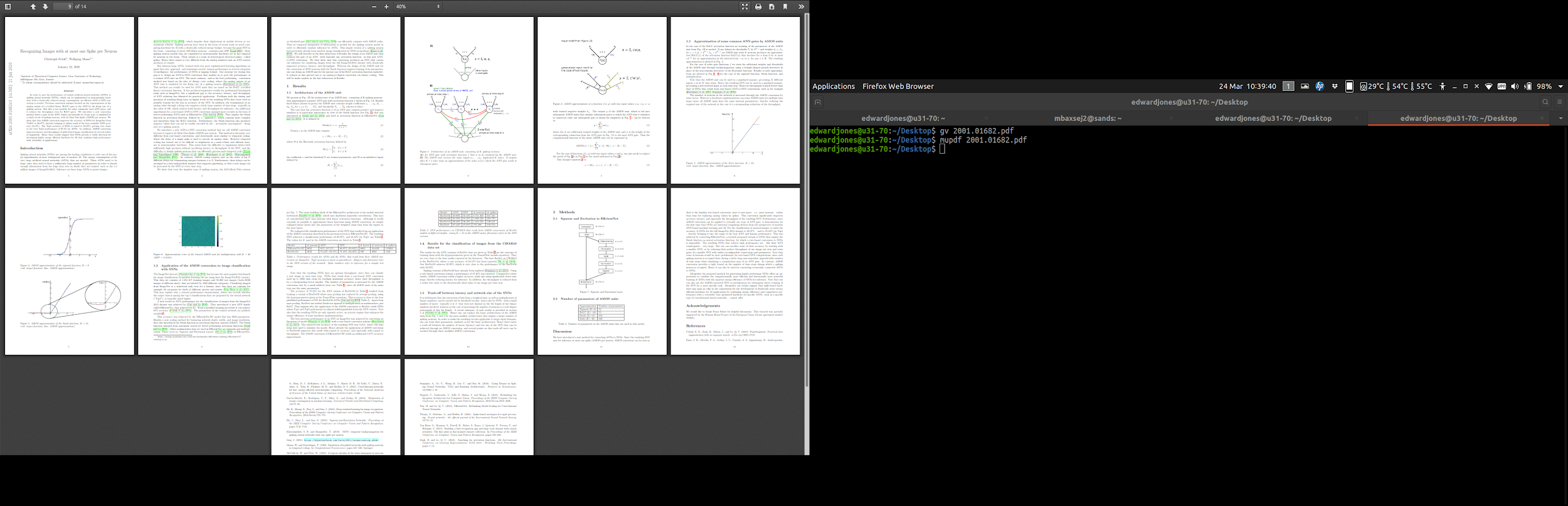 [Speaker Notes: The middle 8]
Results
Architecture of the AMOS unit
Approximation of some common ANN gates by ANN units
Application of the AMOS conversion to image classification with SNNs
Results for the classification of images from the CIFAR10 data set
Trade-off between latency and network size of the SNNs
Results
WHAT A AMOS UNIT IS
Architecture of the AMOS unit
Approximation of some common ANN gates by ANN units
Application of the AMOS conversion to image classification with SNNs
Results for the classification of images from the CIFAR10 data set
Trade-off between latency and network size of the SNNs
RESULTS
SPARE DISCUSSION
AMOS Unit
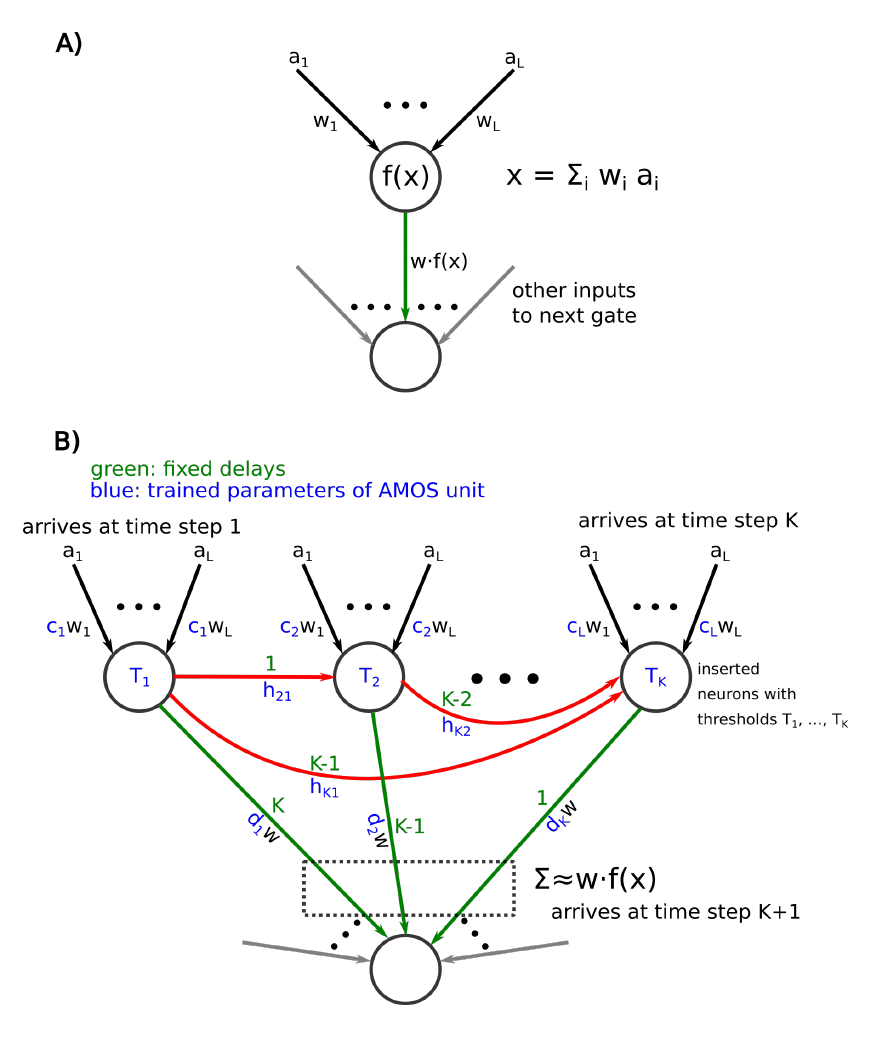 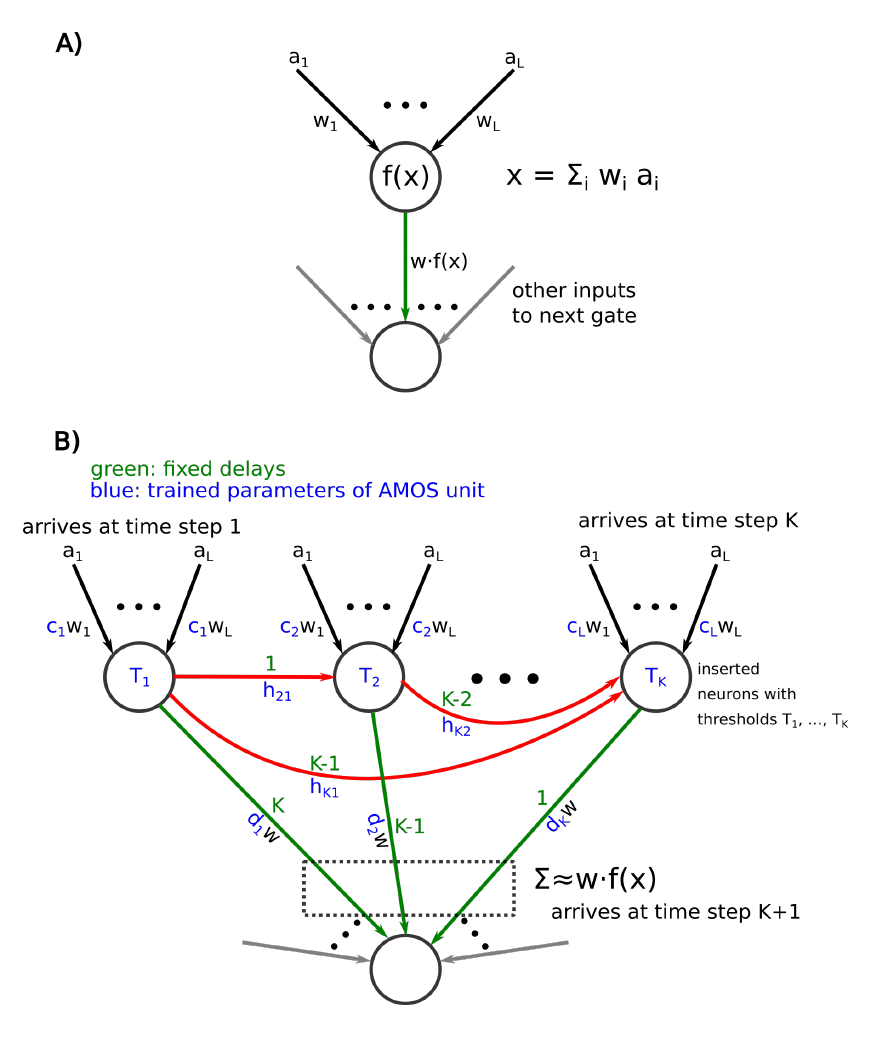 AMOS Unit
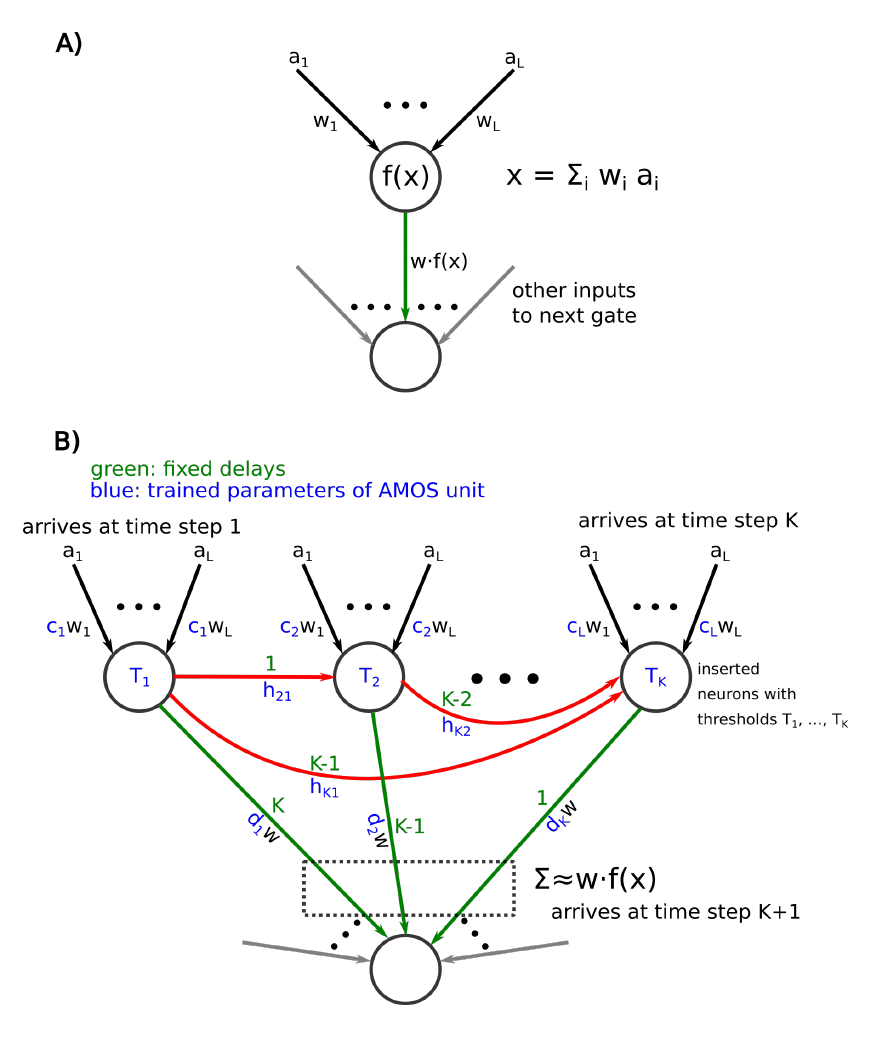 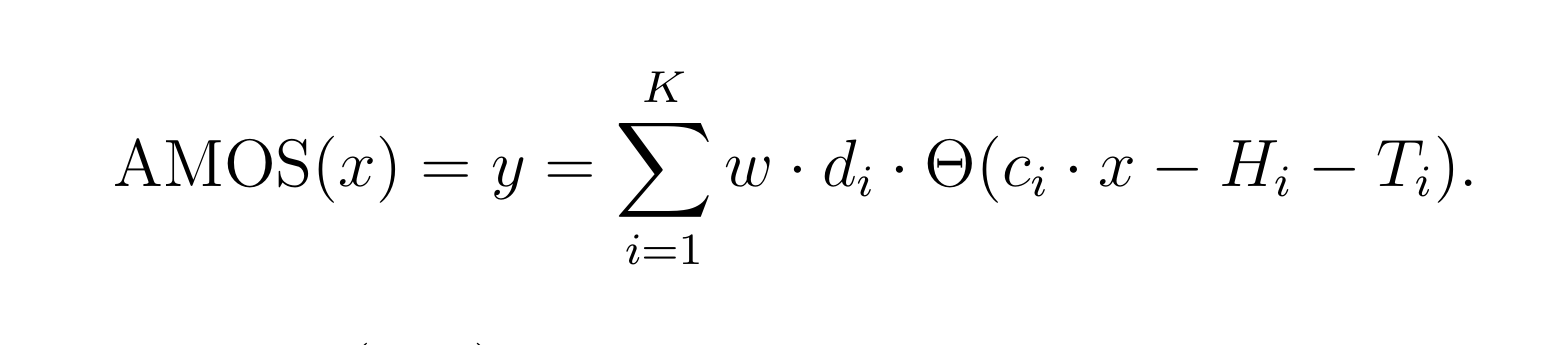 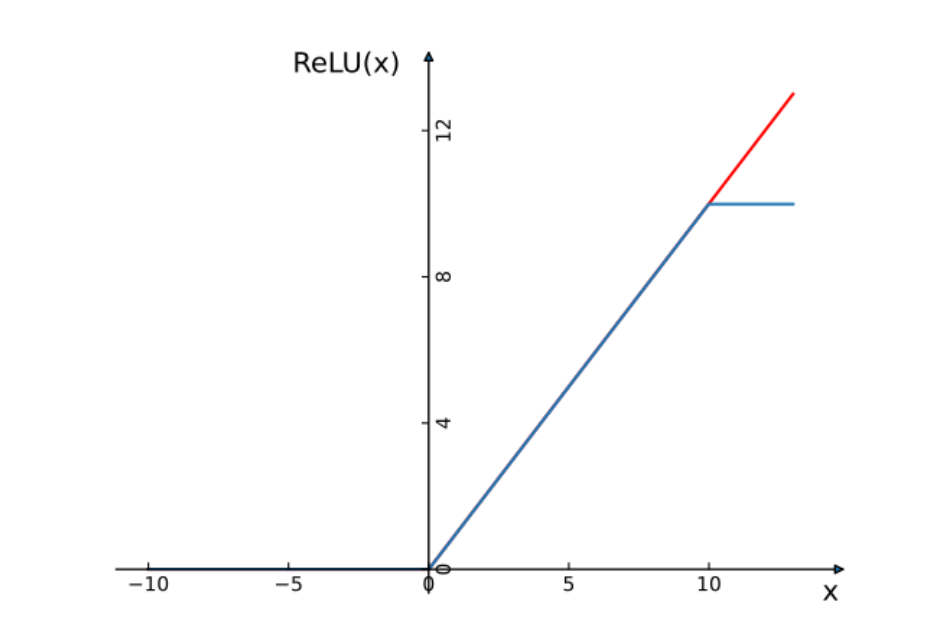 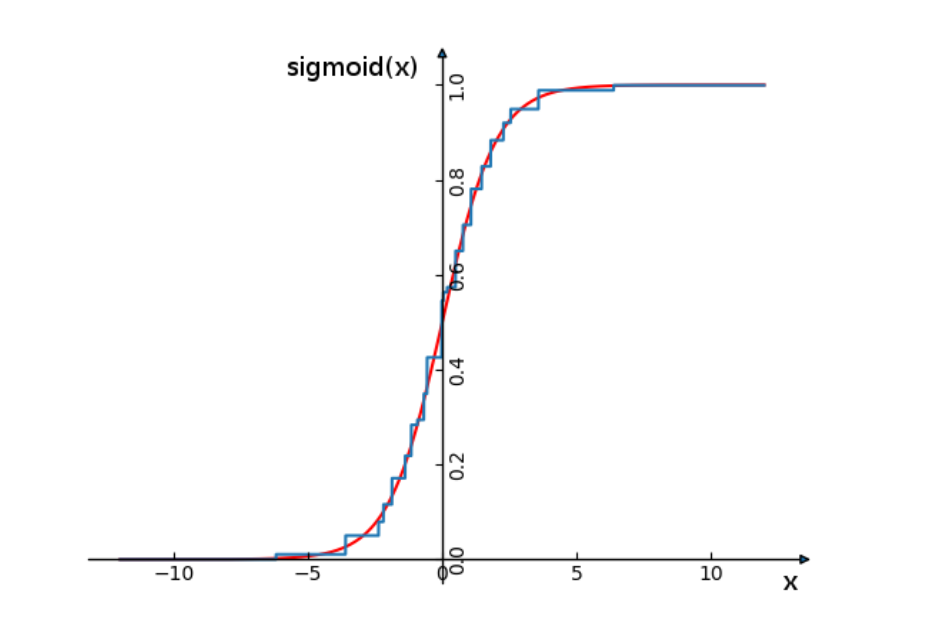 EfficientNet Experimental Results
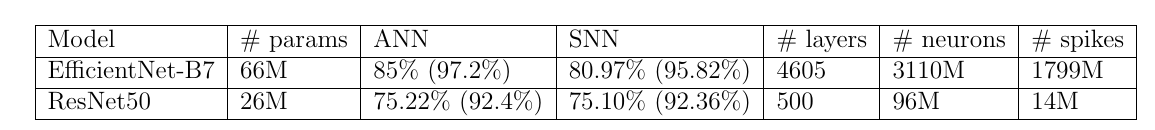 ResNet Experimental Results
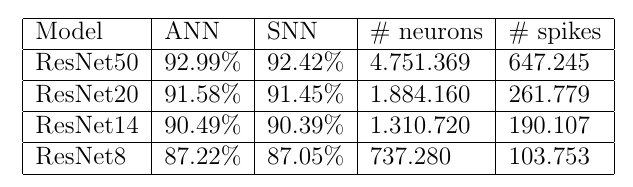 Trade-offs
“Number of layers” vs “size of SNN”
“one can replace the basic architectures of the AMOS units from Fig. 1 and 2 by the more shallow architectures that employ a larger number of spiking neurons.”
Flash ADC vs SA ADC
Conclusion
AMOS works
Conclusion
AMOS works
but
Conclusion
AMOS works
but
it’s not biologically plausible
Conclusion
AMOS works
but
it’s not biologically plausible
but
Conclusion
AMOS works
but
it’s not biologically plausible
but
it does look at conversion differently
Subsequent Work
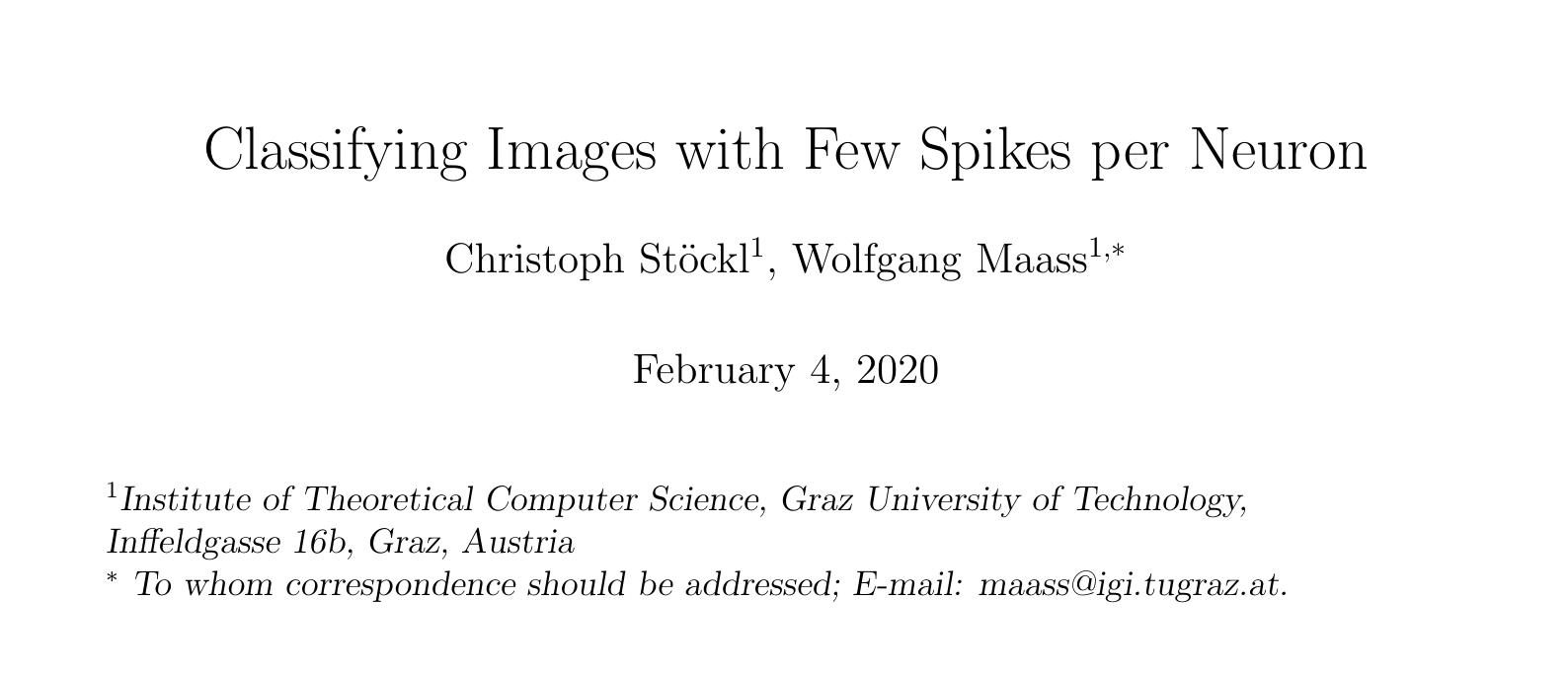 AMOS
FS-Unit
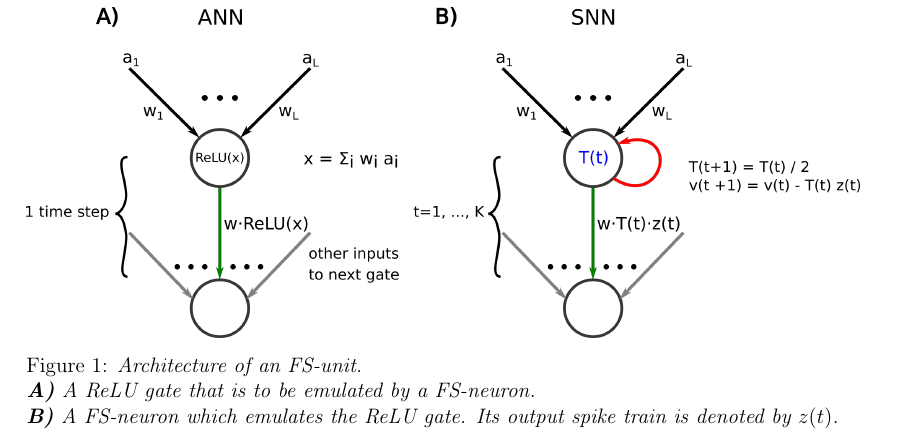 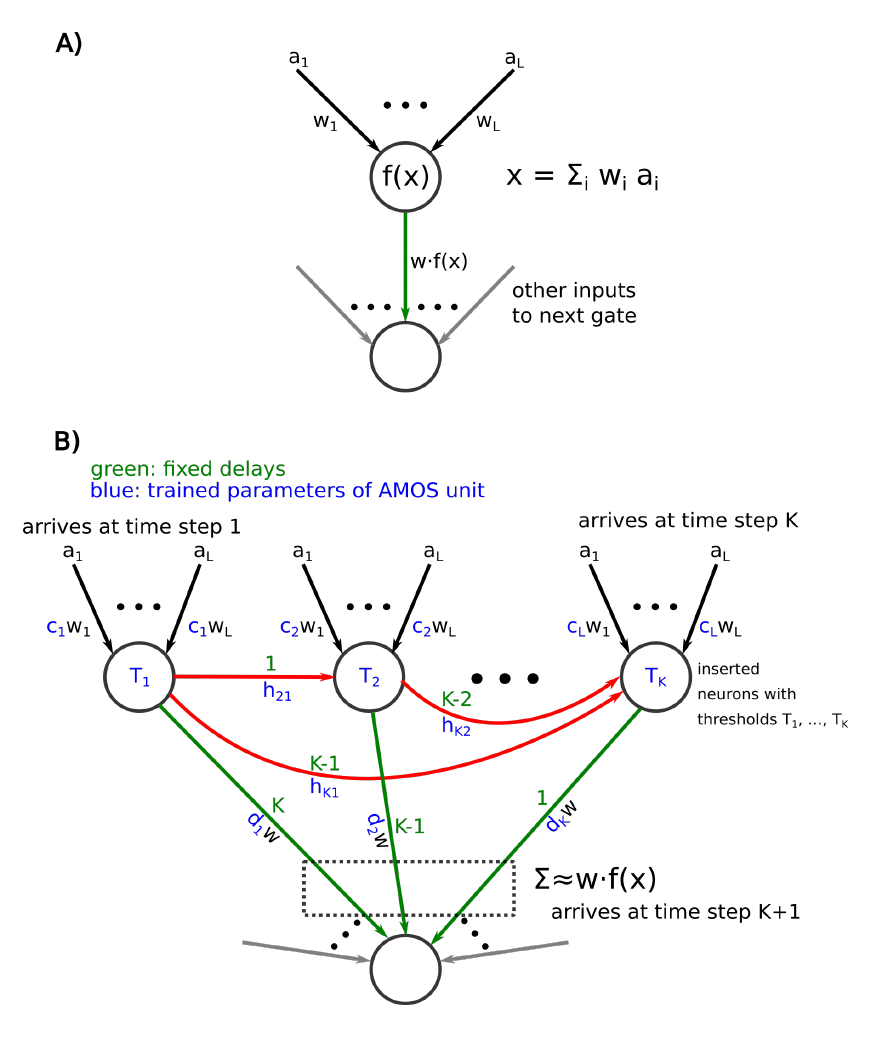 Thank you
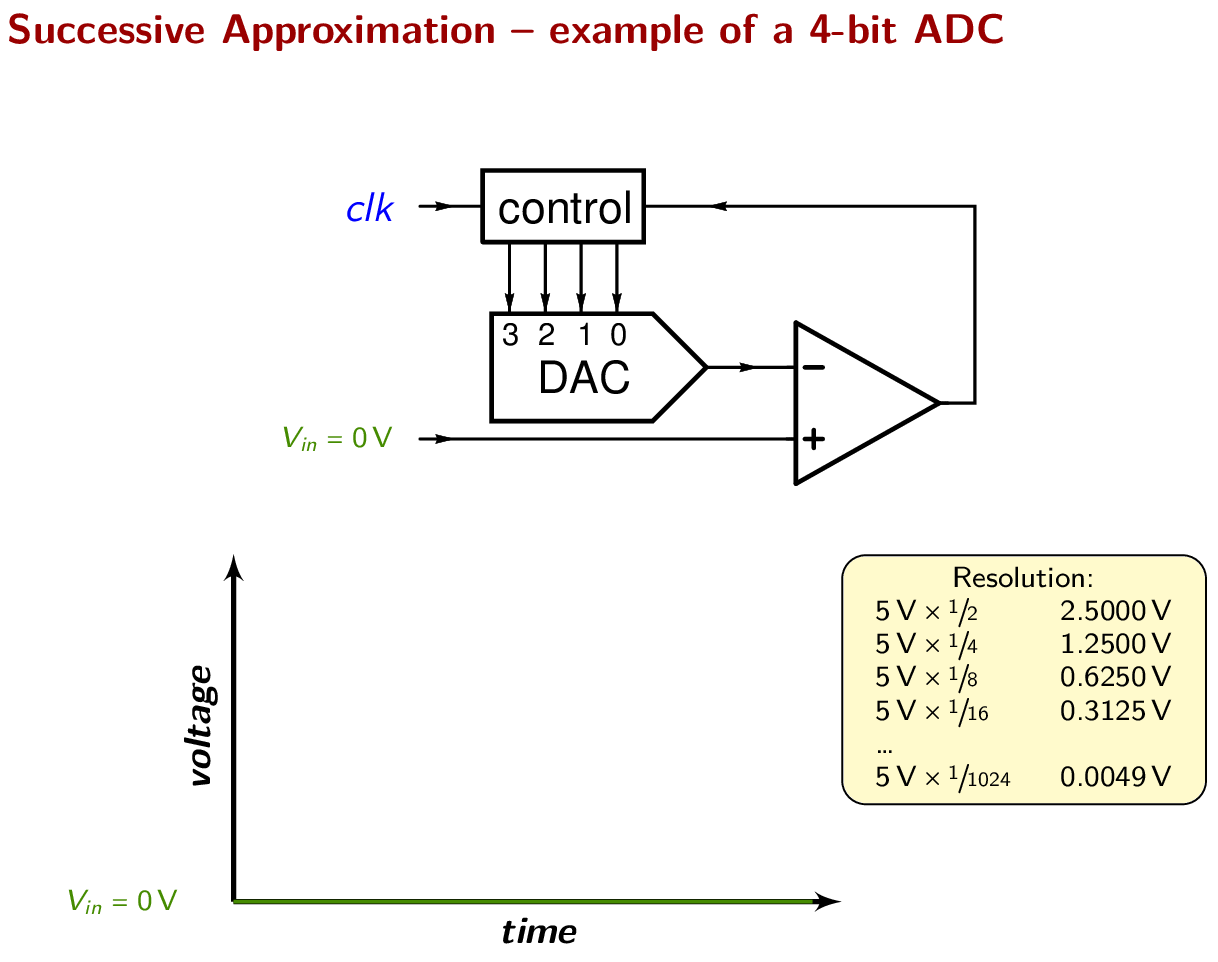 “Animation of a 4-bit Successive Approximation DAC.” by Uwezi is licensed under CC BY-SA 4.0